Hot Seat
Bear
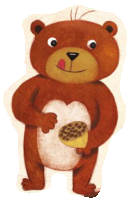 Monkey
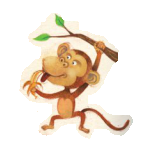 Bird
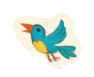 Cat
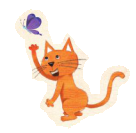 Horse
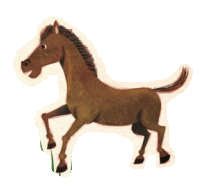 Pig
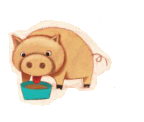 Giraffe
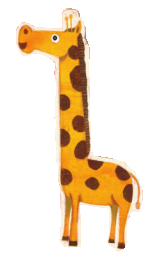 Hippo
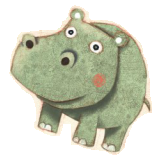 Dog
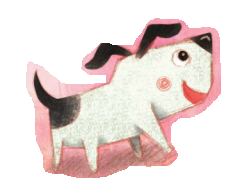 Brainstorm – Animals
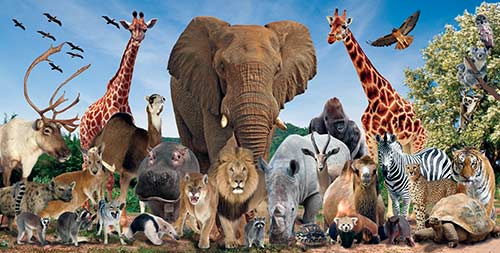 Describing Words (color)
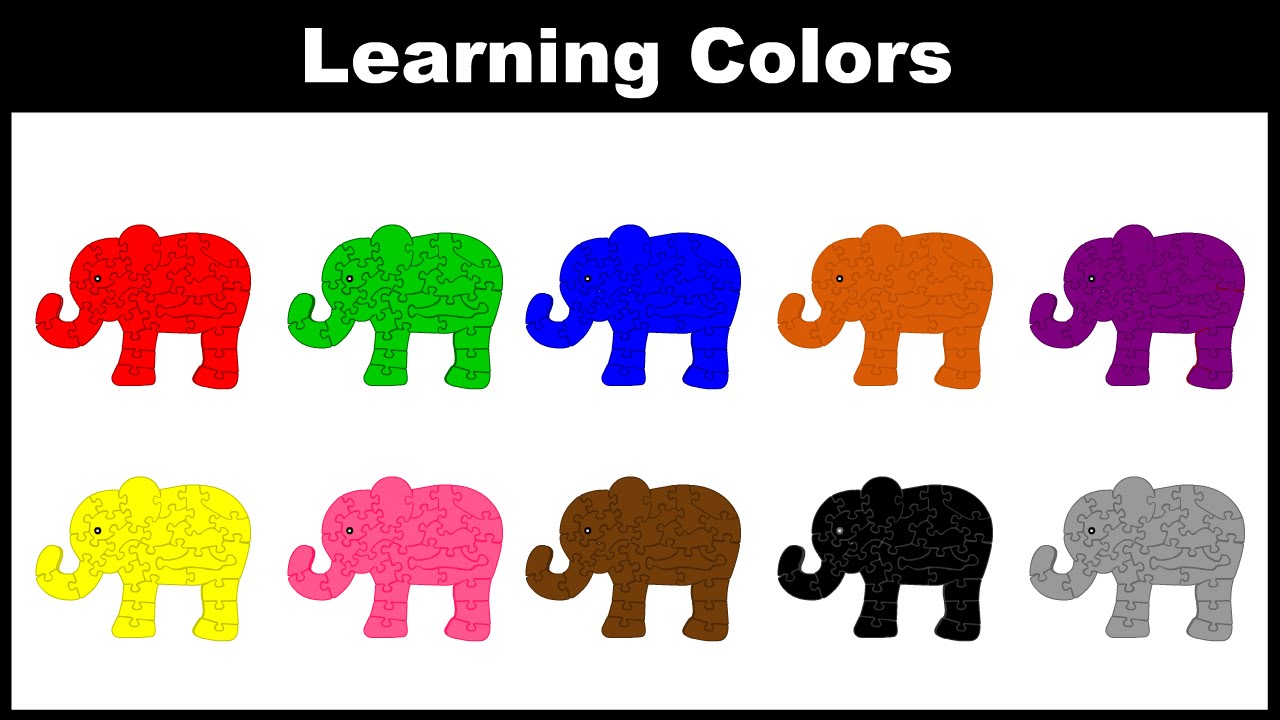 Red
Green
Blue
Orange
Purple
Yellow
Pink
Brown
Grey
Black
Describing Words (size)
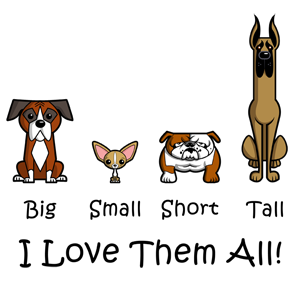 Big
Small
Short 
Tall
Long 
Short
Describing Words (other)
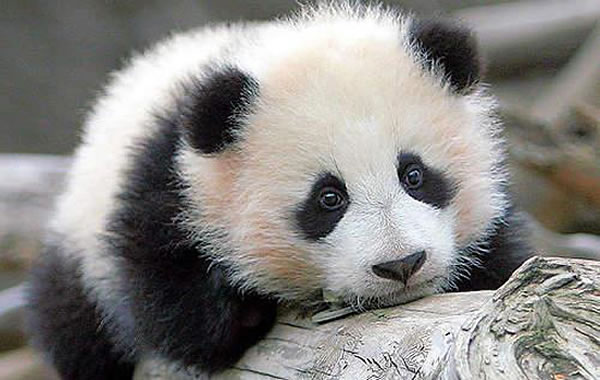 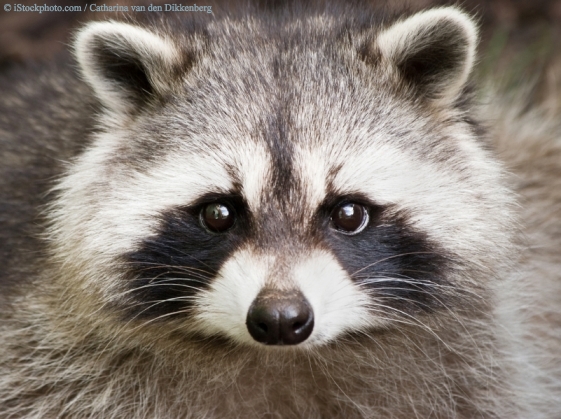 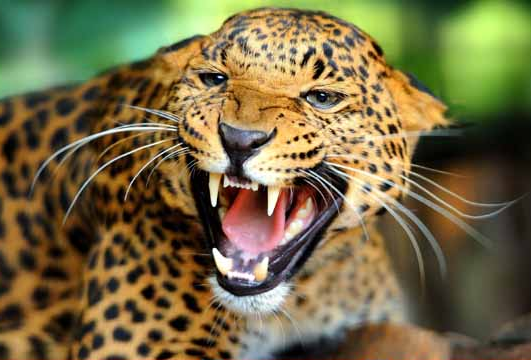 Cute
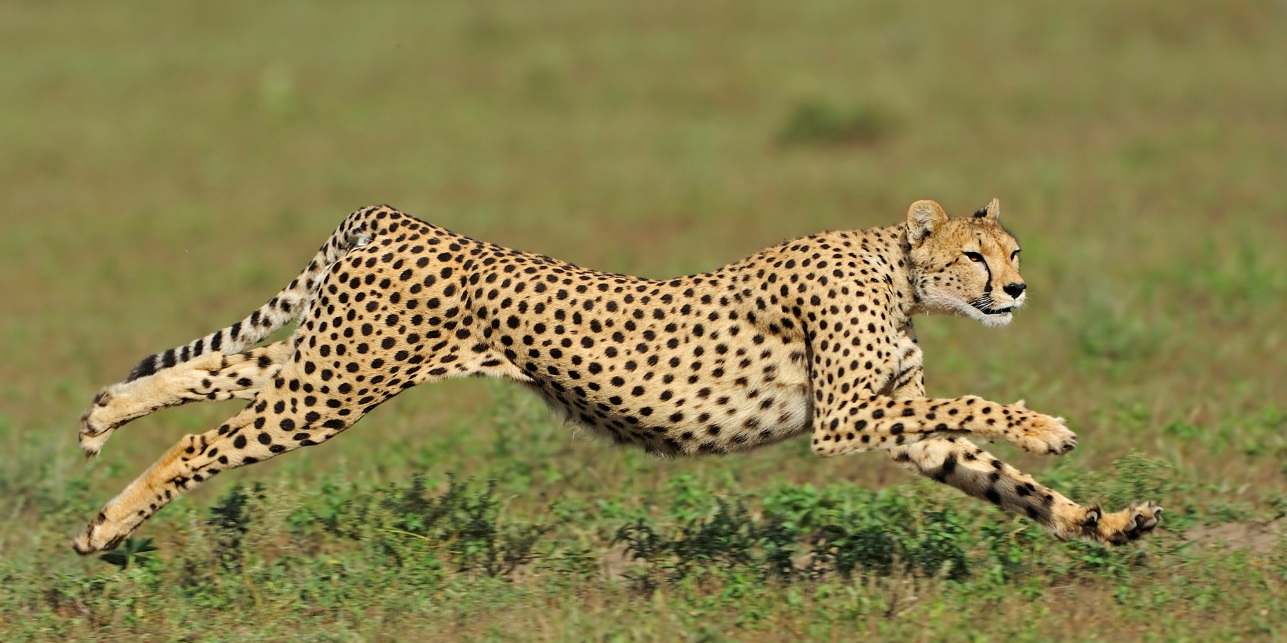 Furry
Dangerous
Fast
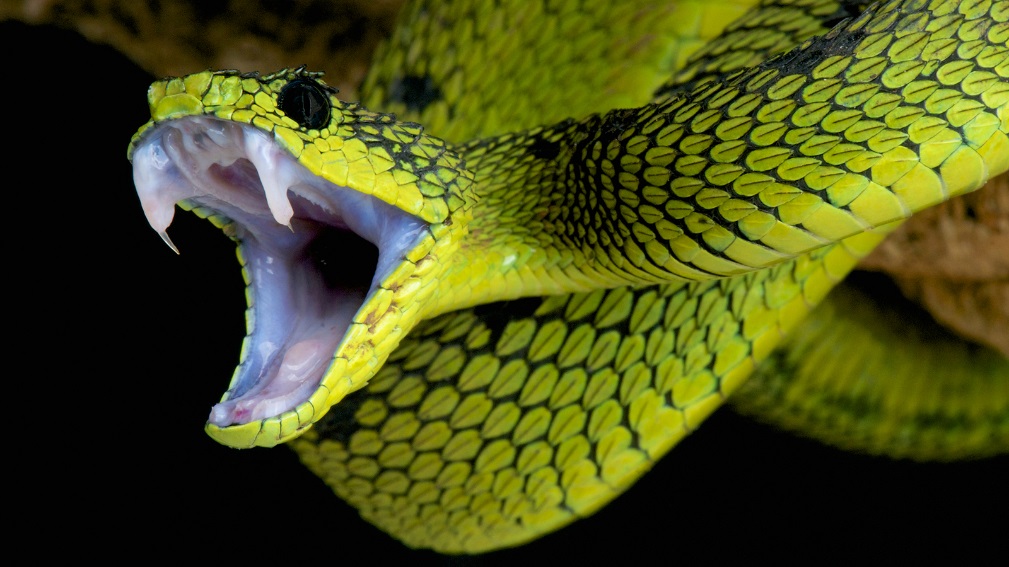 Describing Words (other)
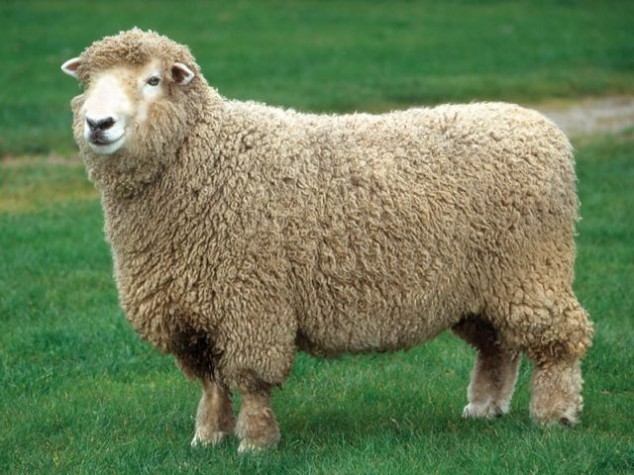 Scary
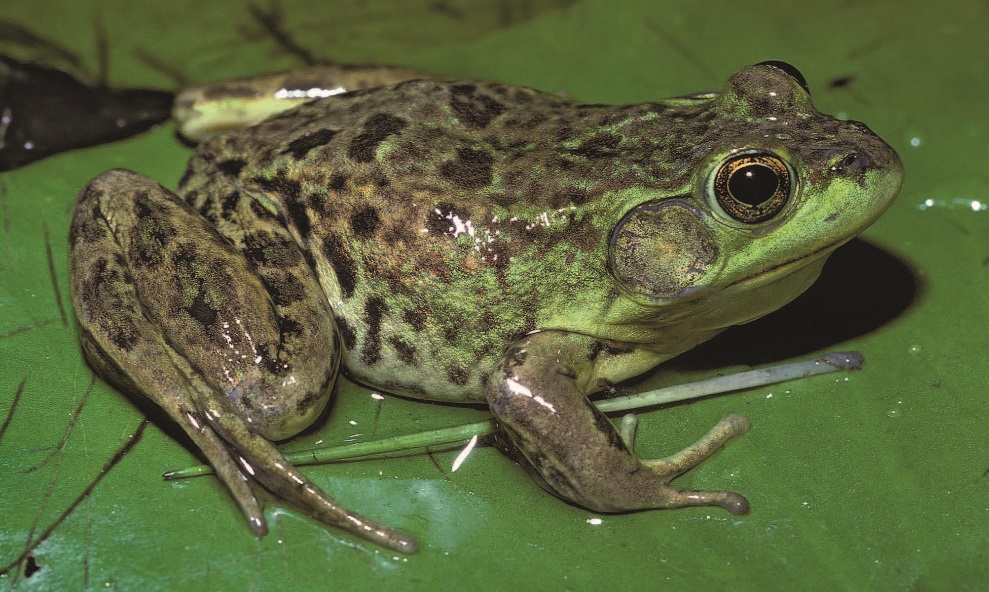 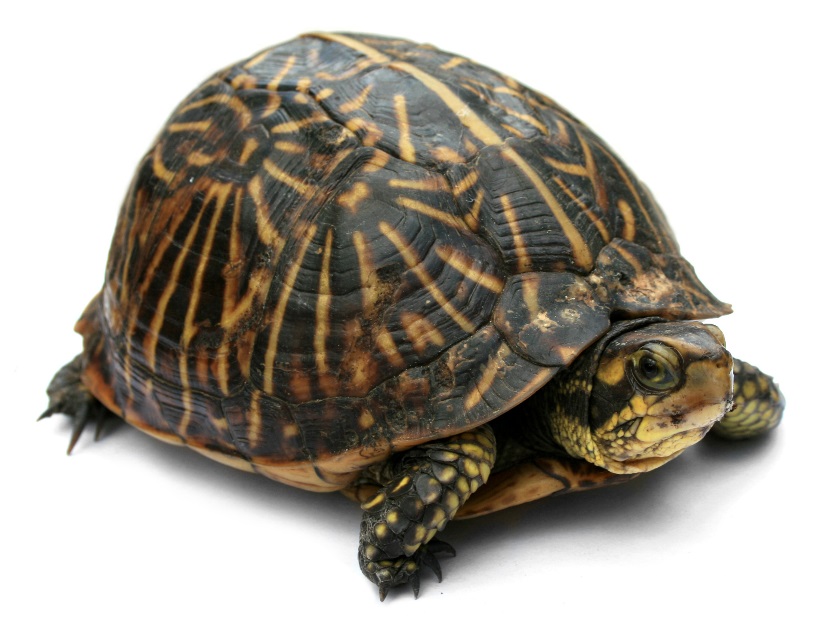 Soft
Wet
Hard
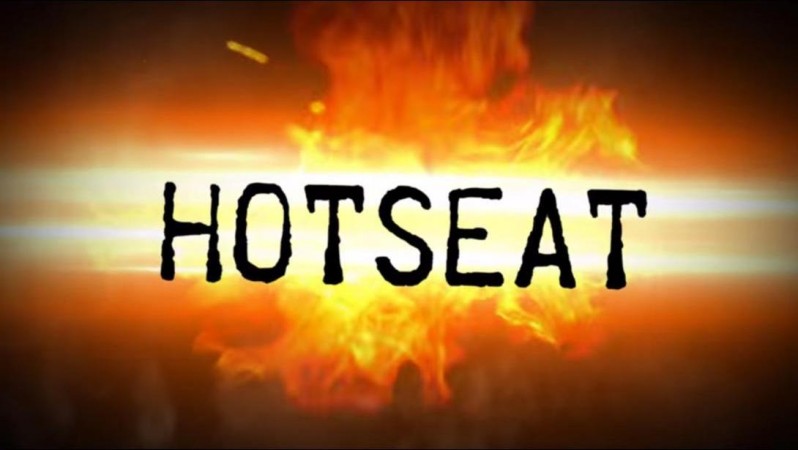 Hot Seat
Rules
One person from your team will sit at the front

The rest of the team must describe the picture on the TV
Use the describing words 

The person in the chair must guess the answer 
When they are correct, say, “You’re right!” 

The fastest team is the winner
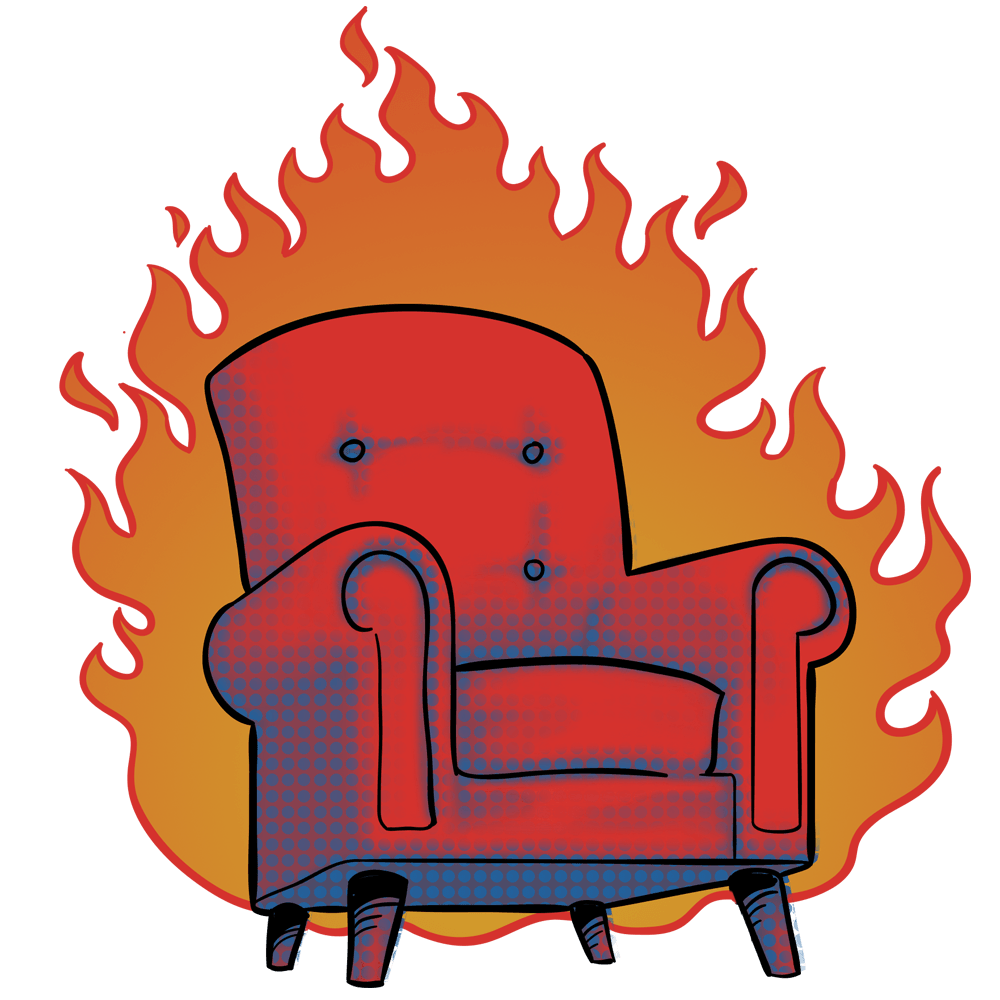 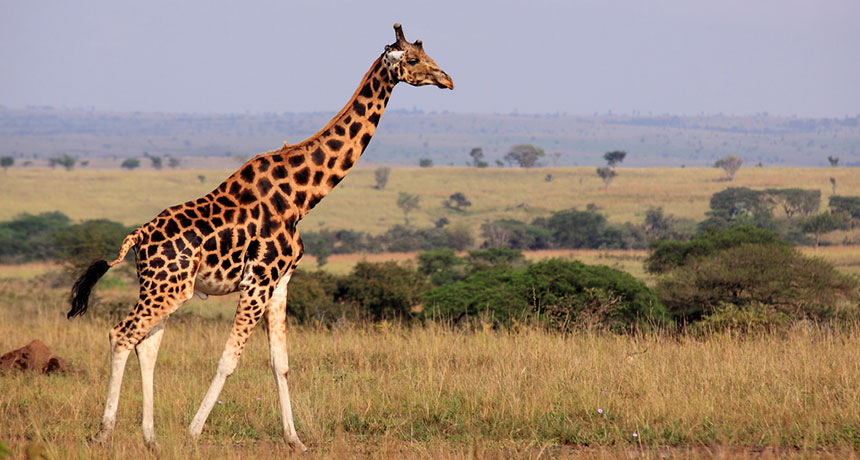 Giraffe
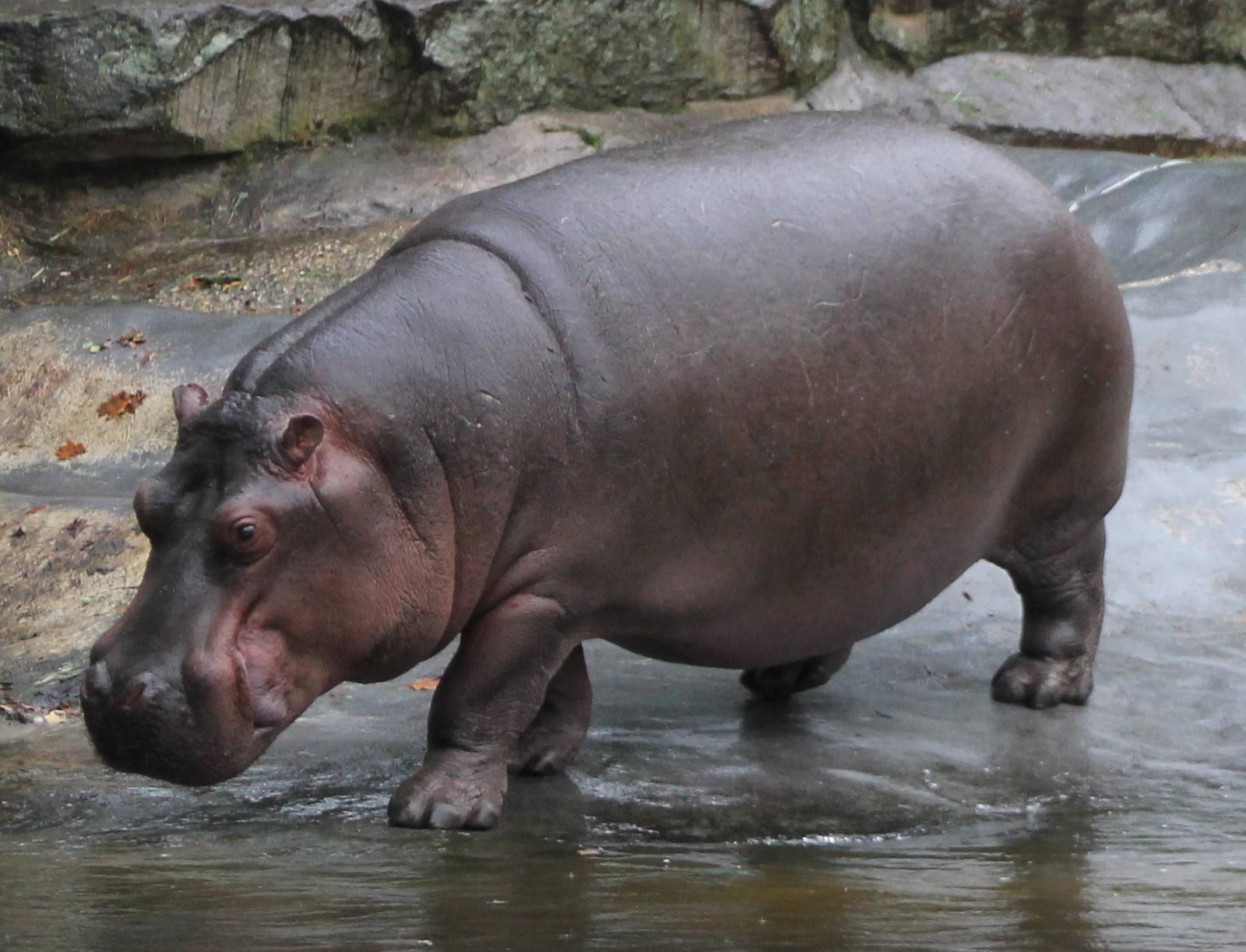 Hippo
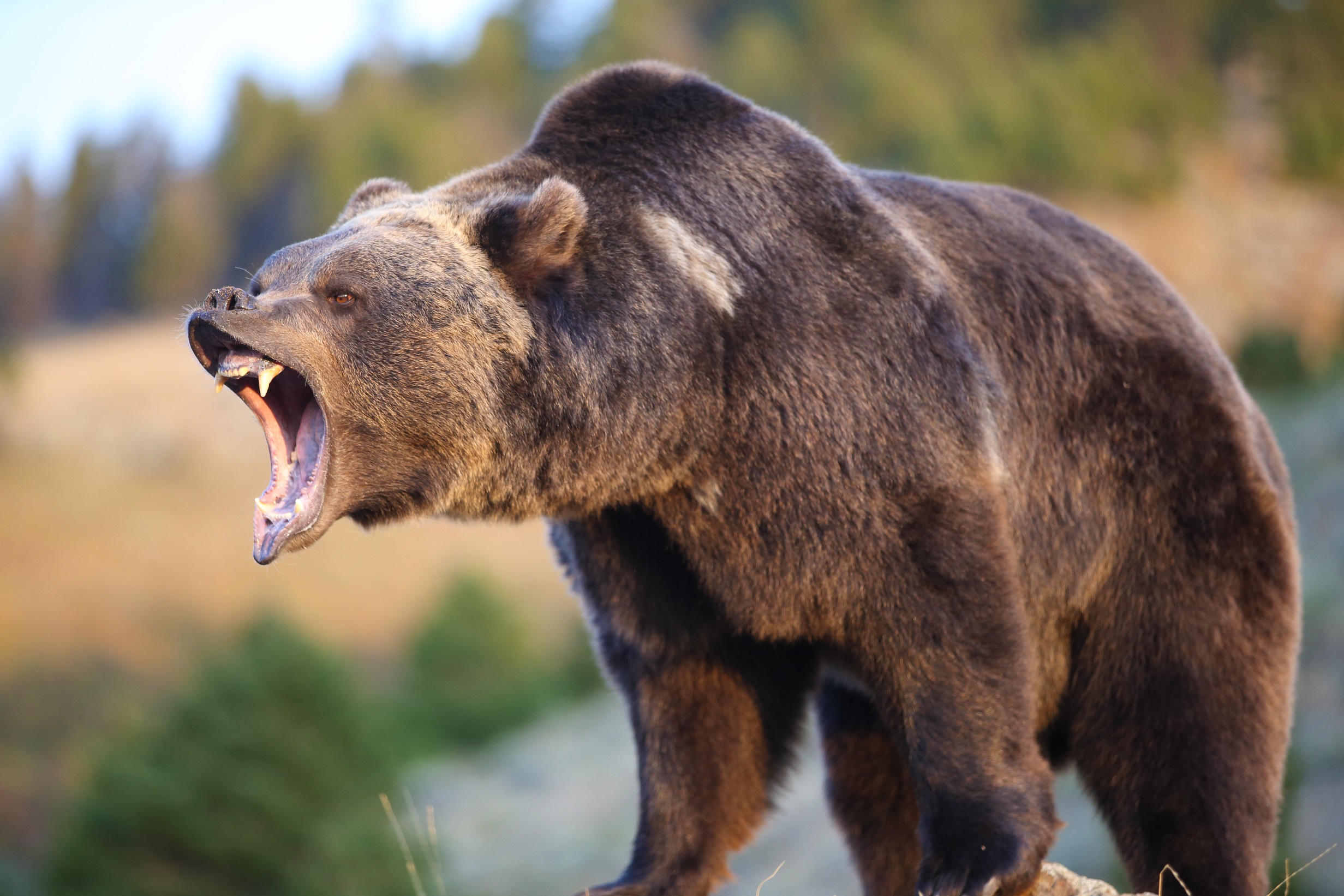 Bear
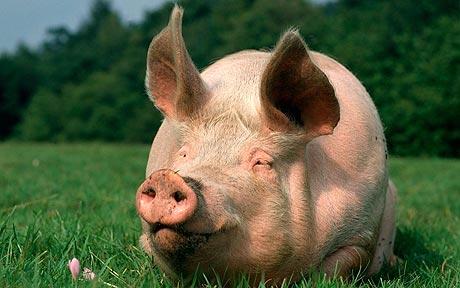 Pig
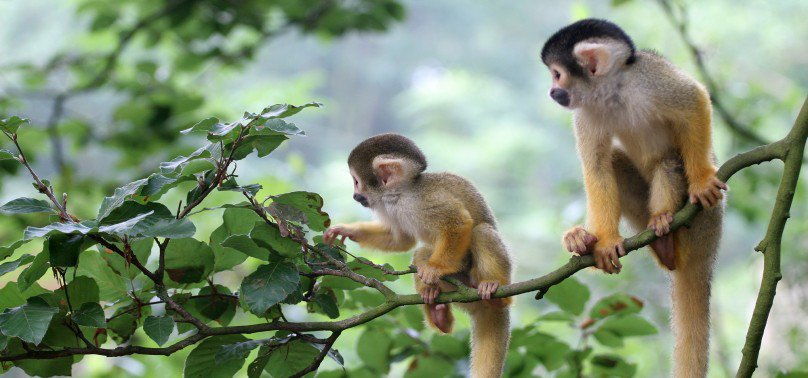 Monkey
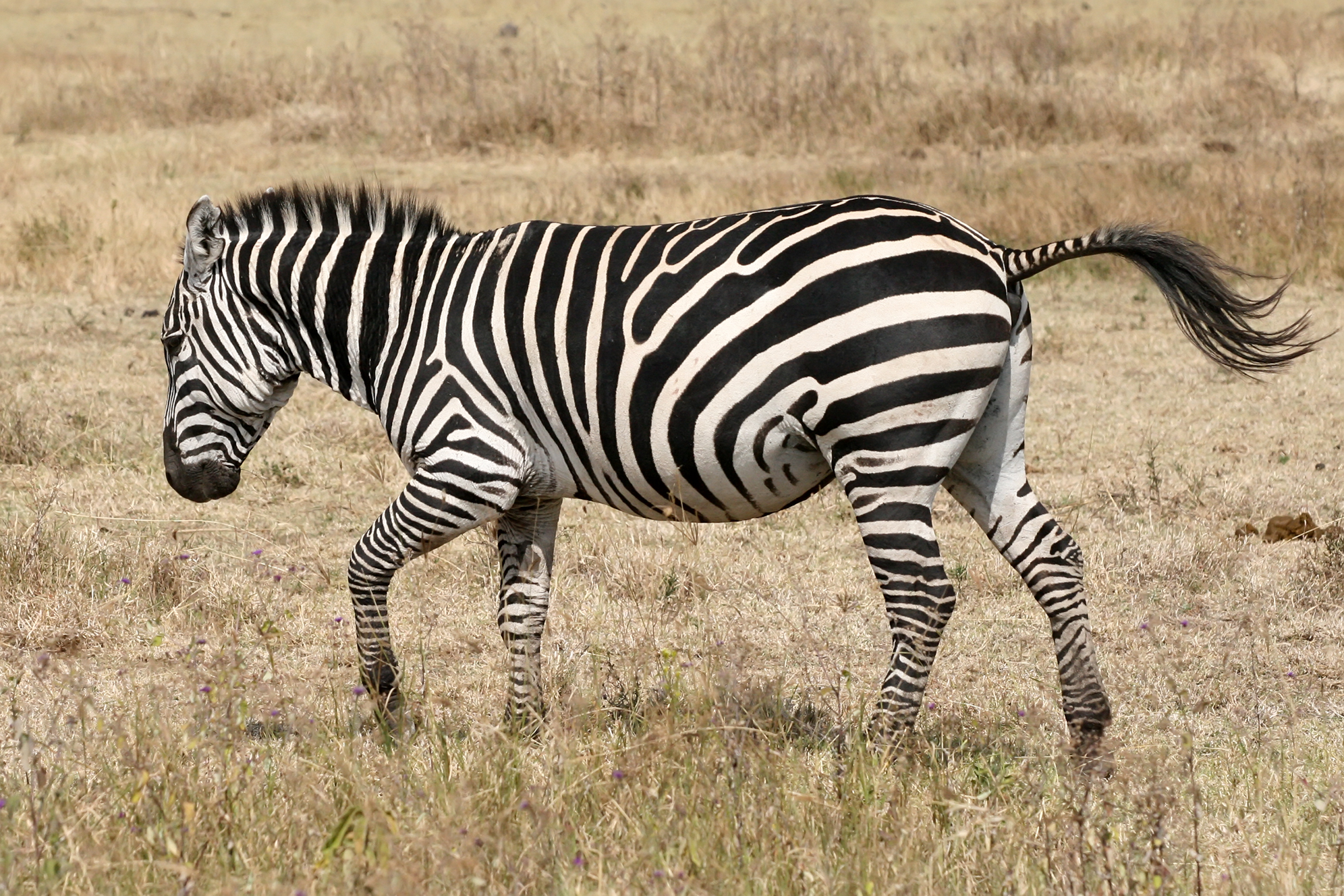 Zebra
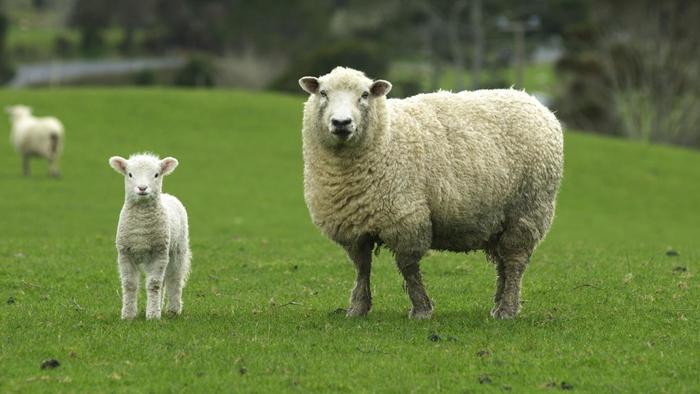 Sheep
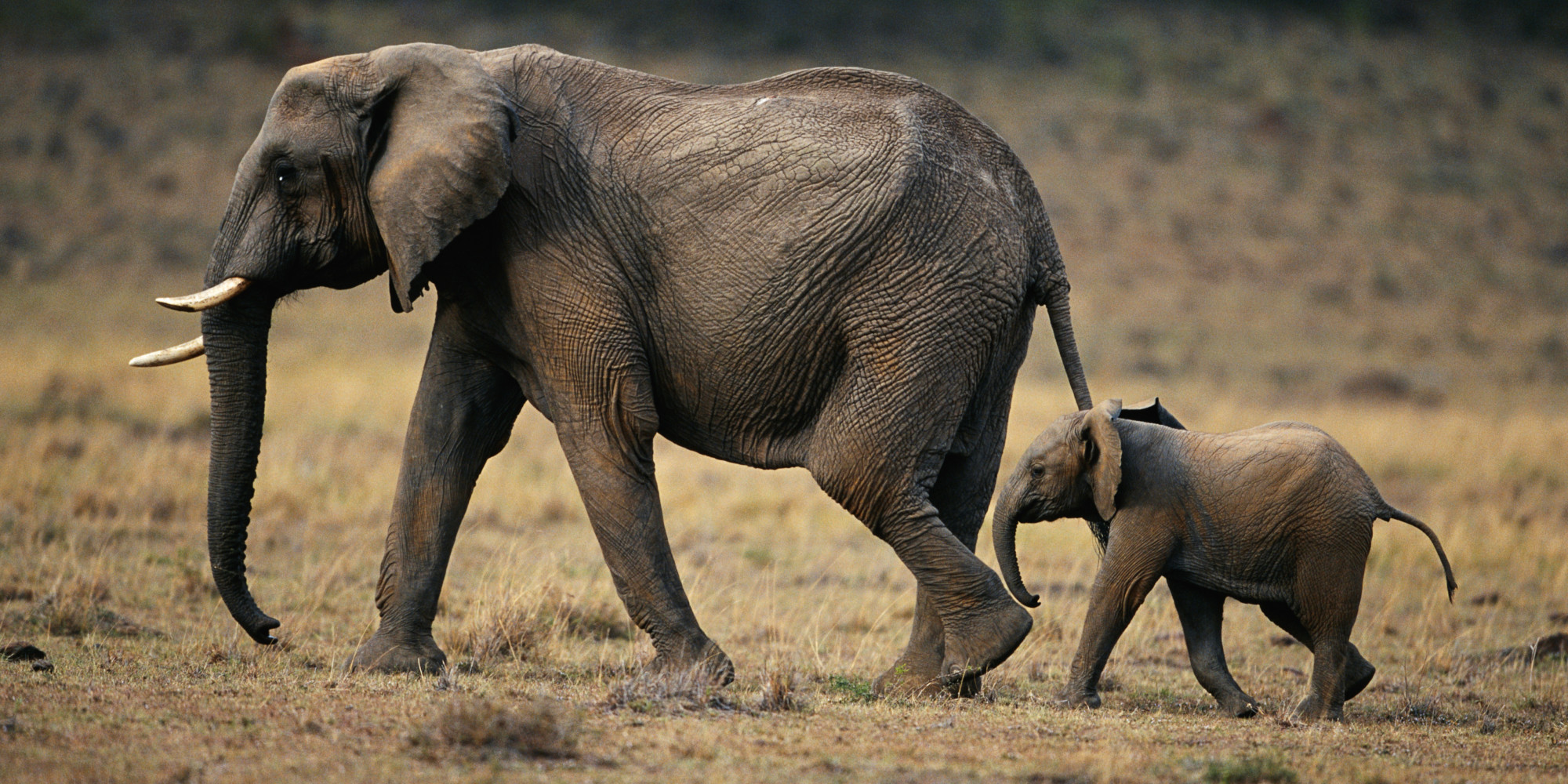 Elephant
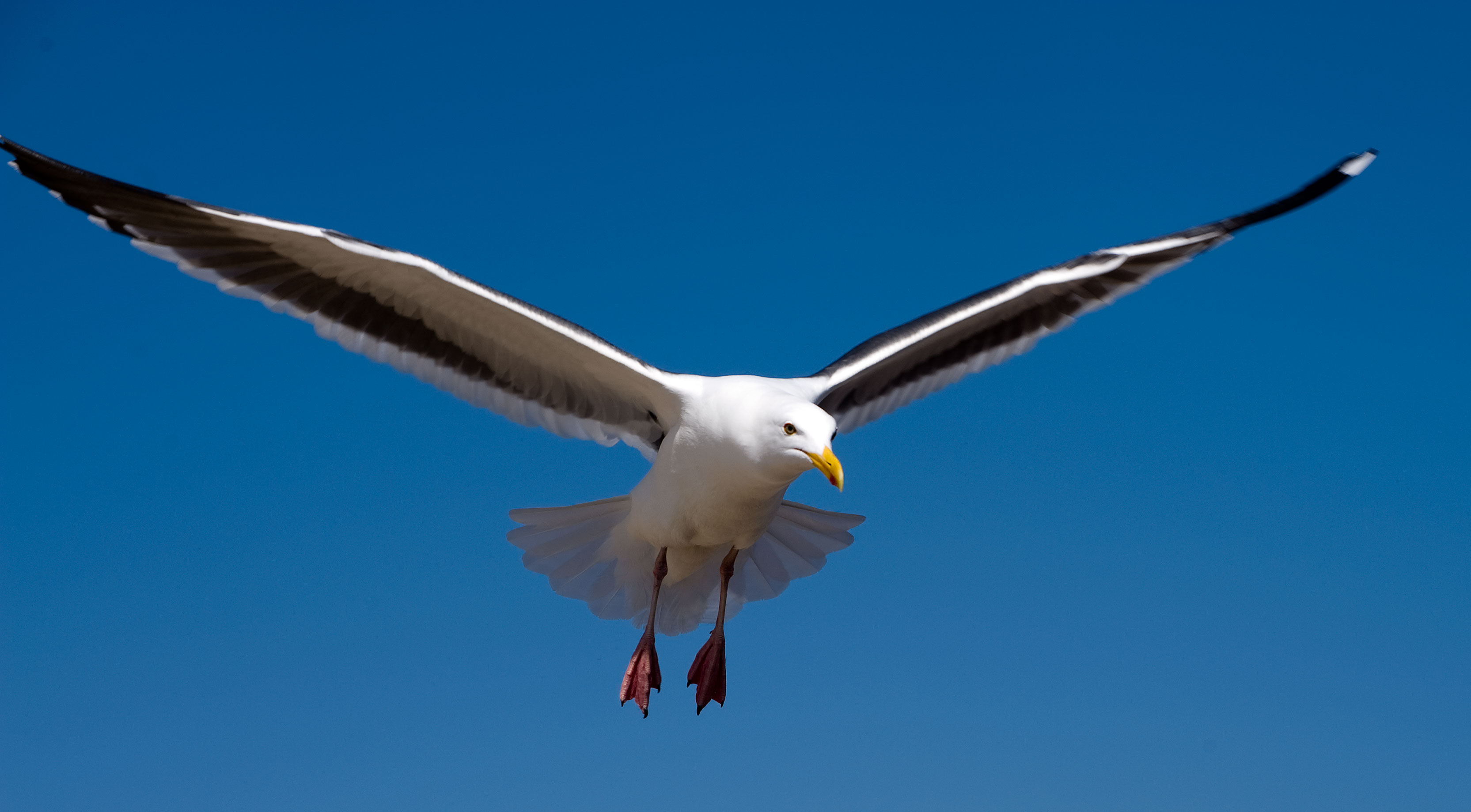 Bird
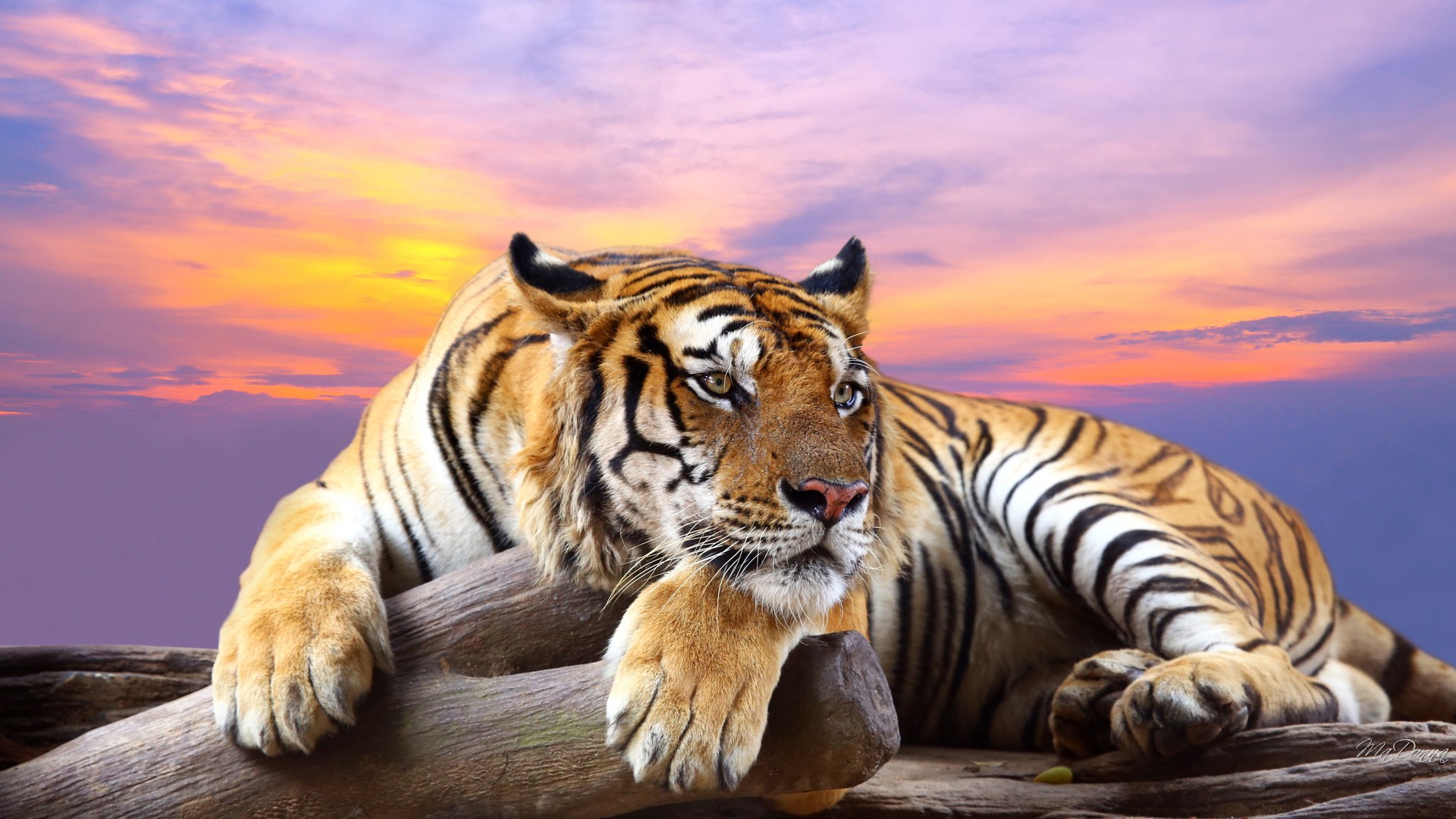 Tiger
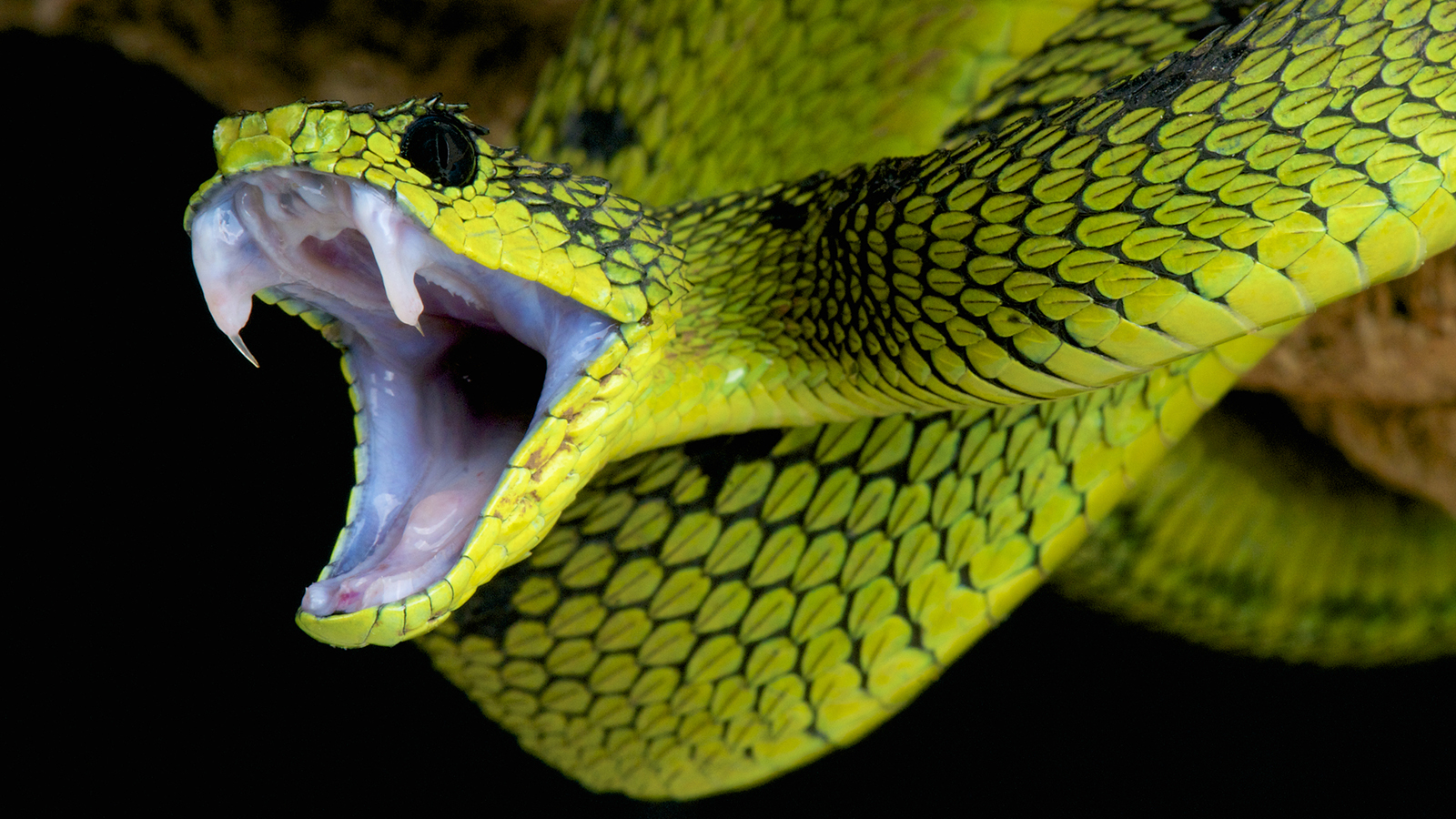 Snake
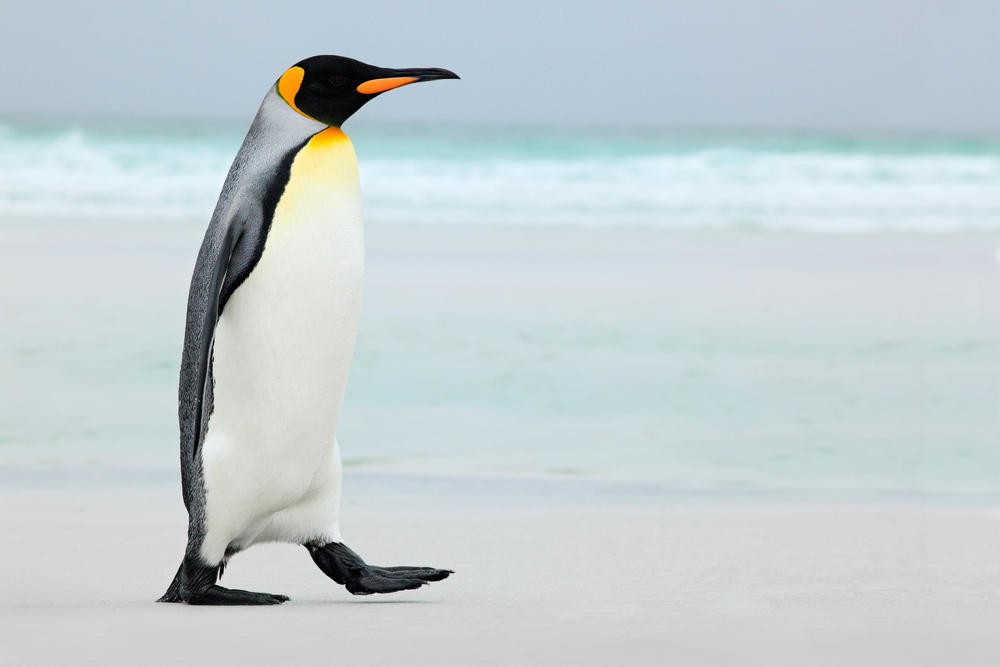 Penguin
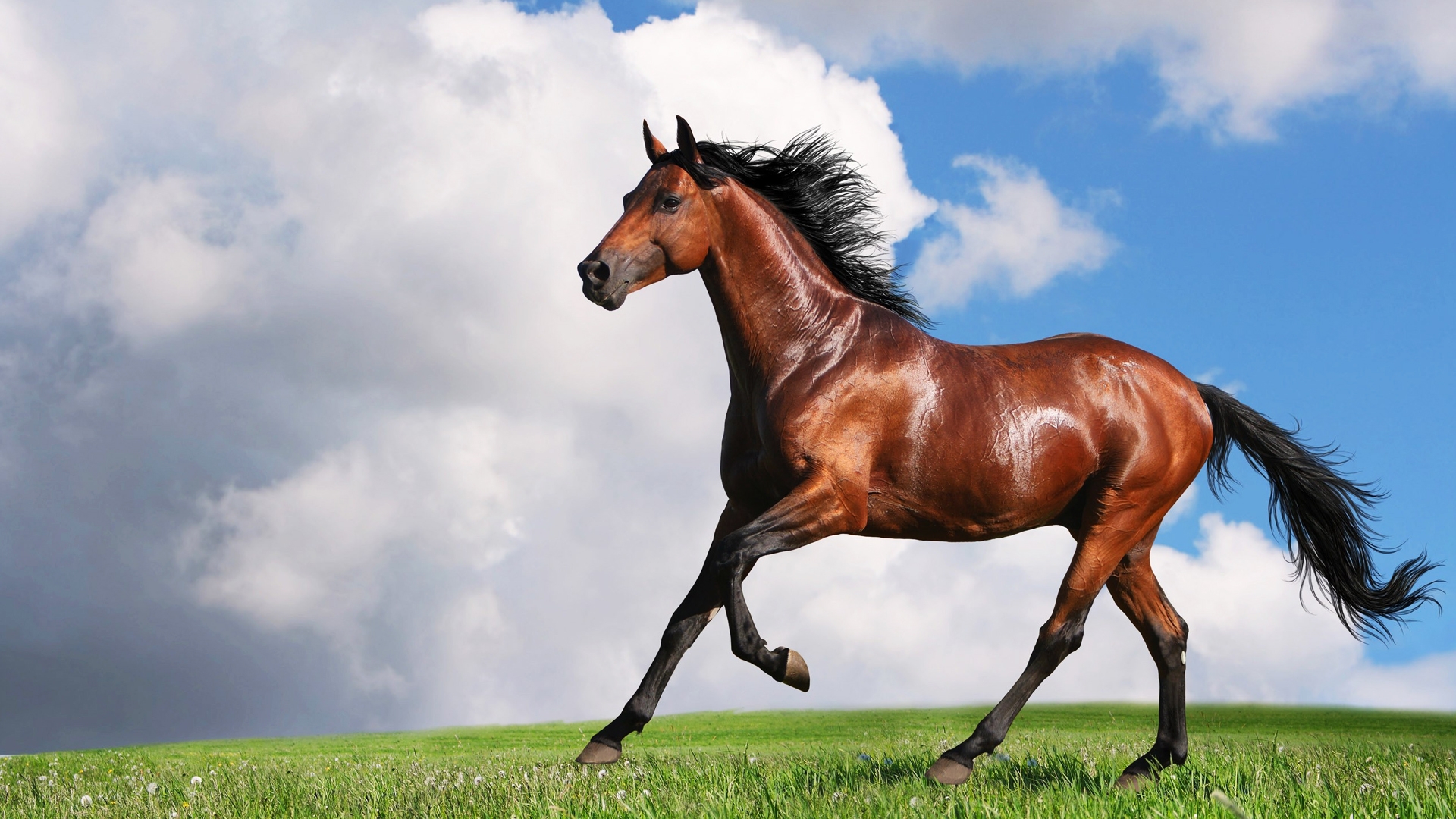 Horse
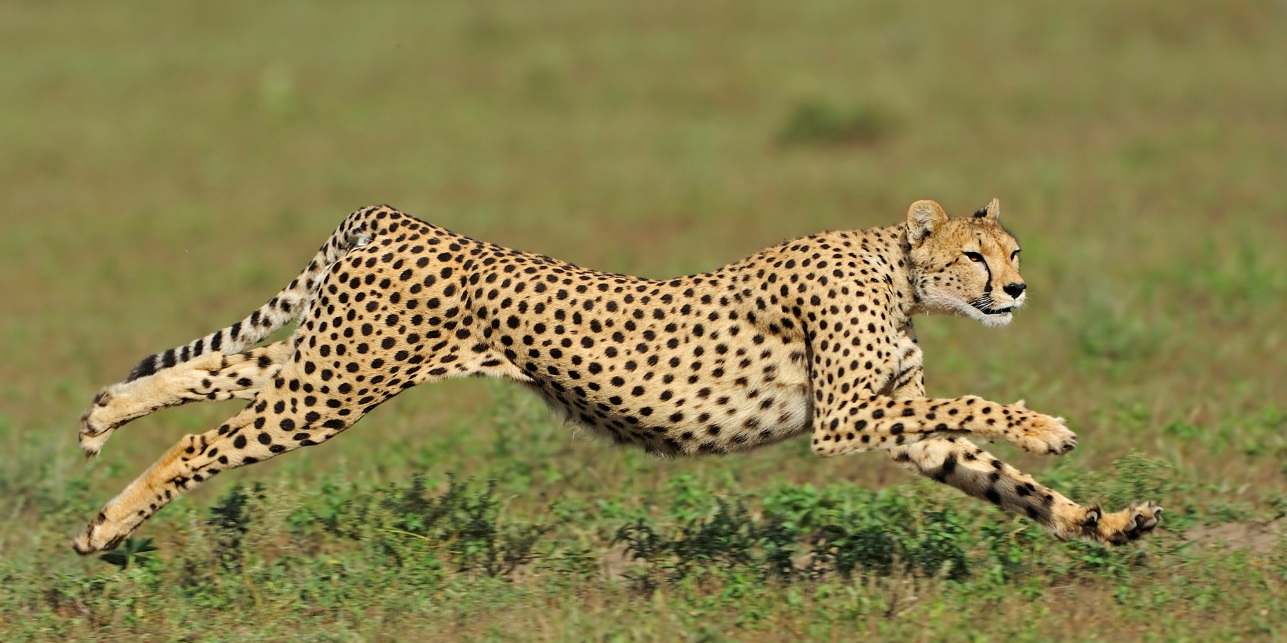 Cheetah
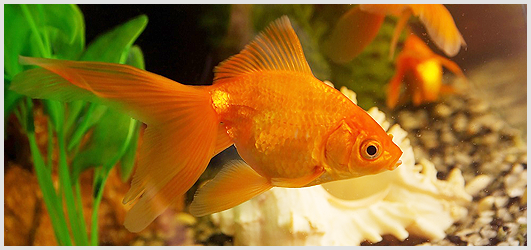 Goldfish
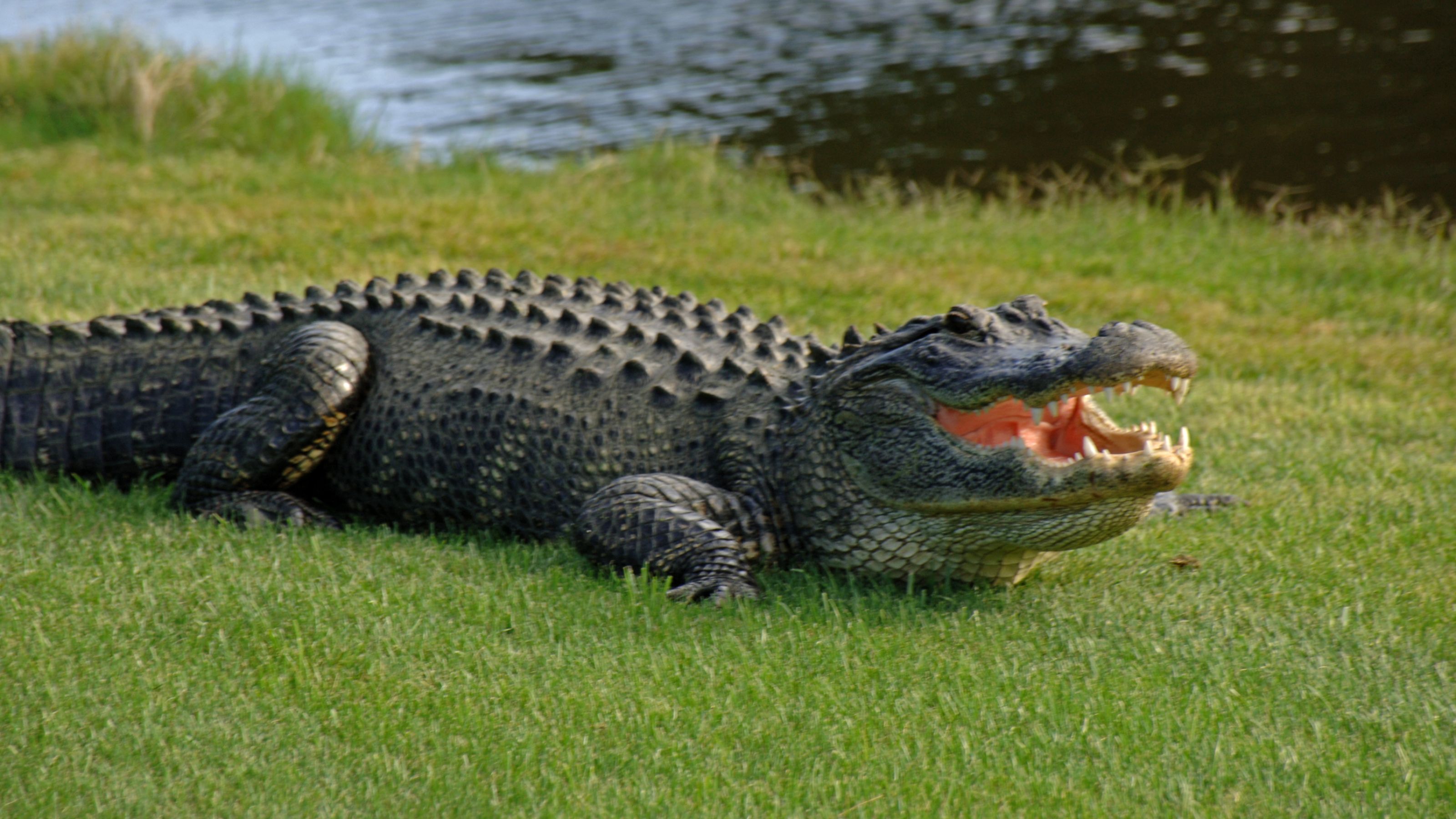 Crocodile
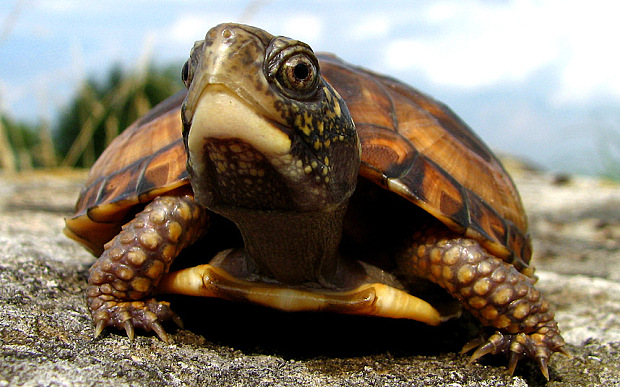 Turtle
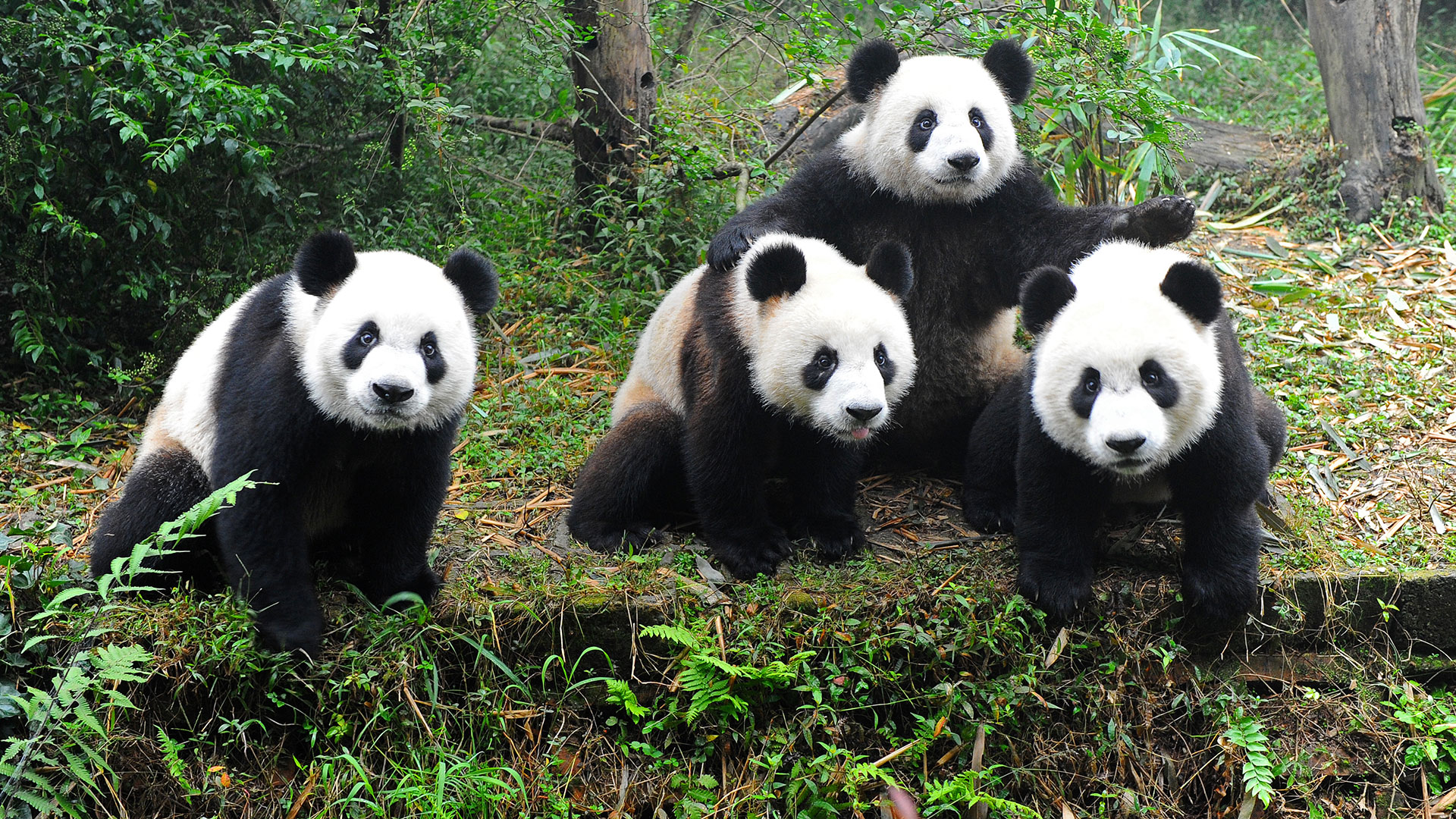 Panda
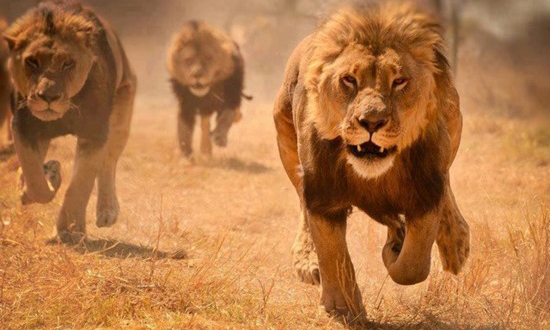 Lion
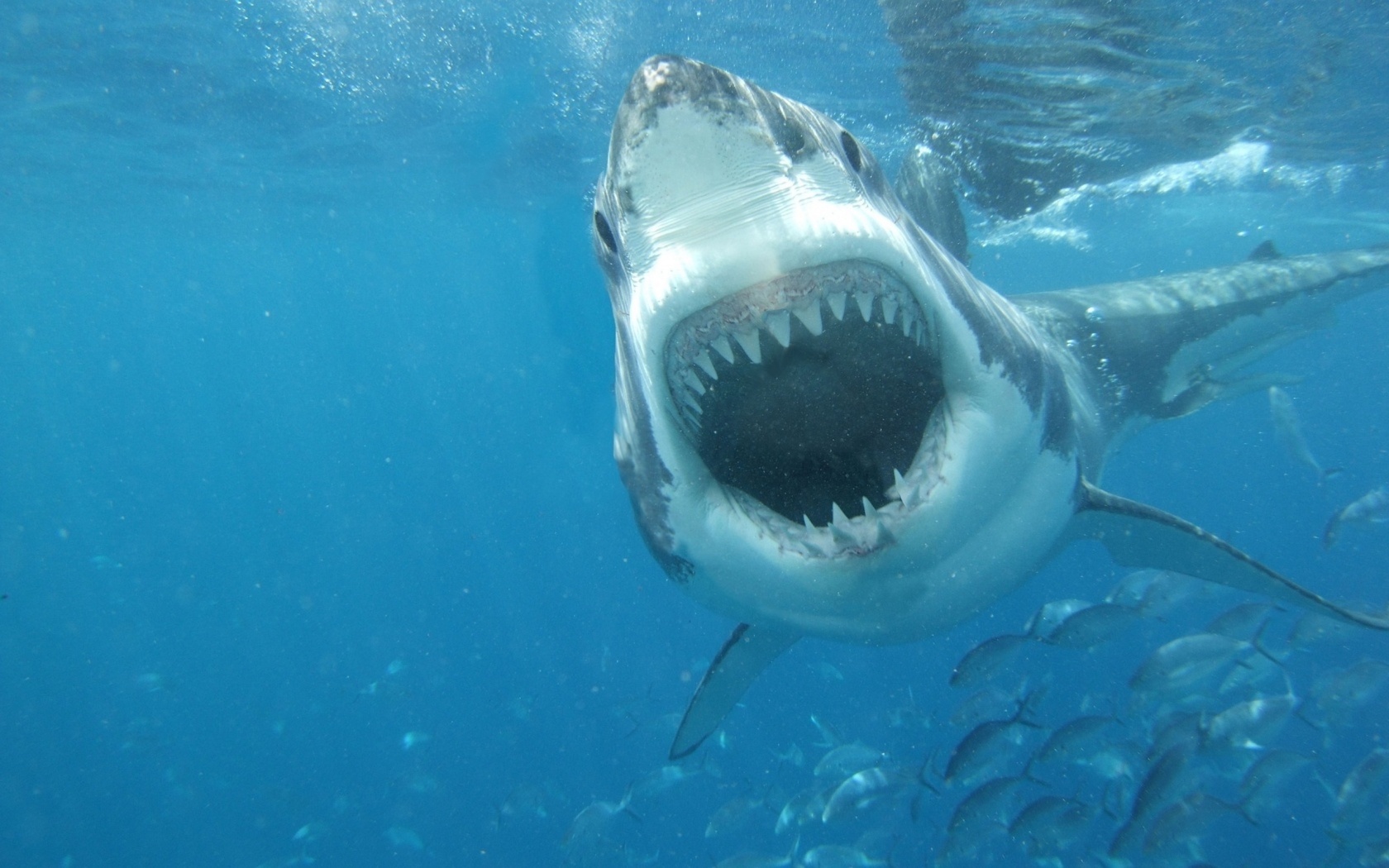 Shark
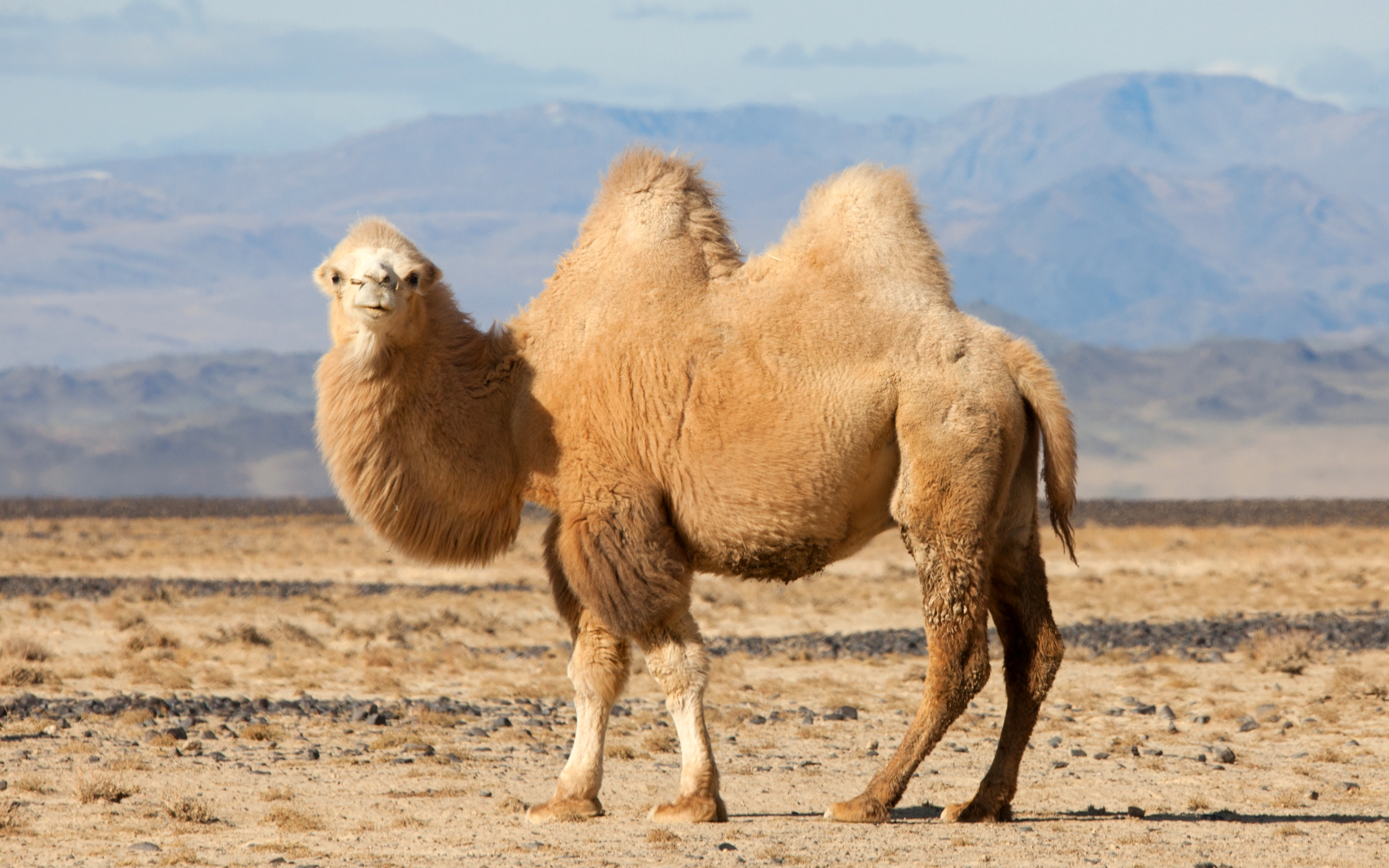 Camel
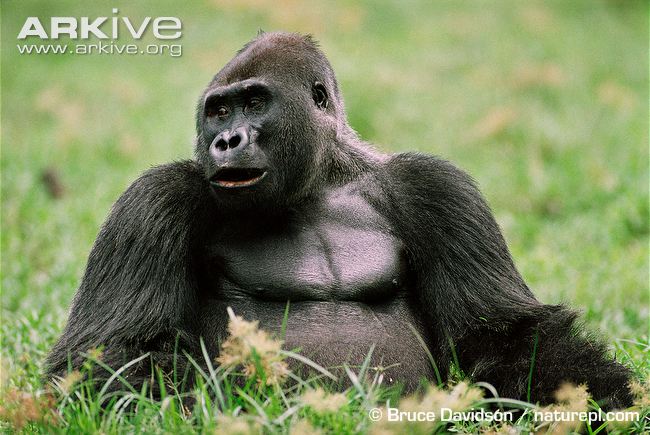 Gorilla
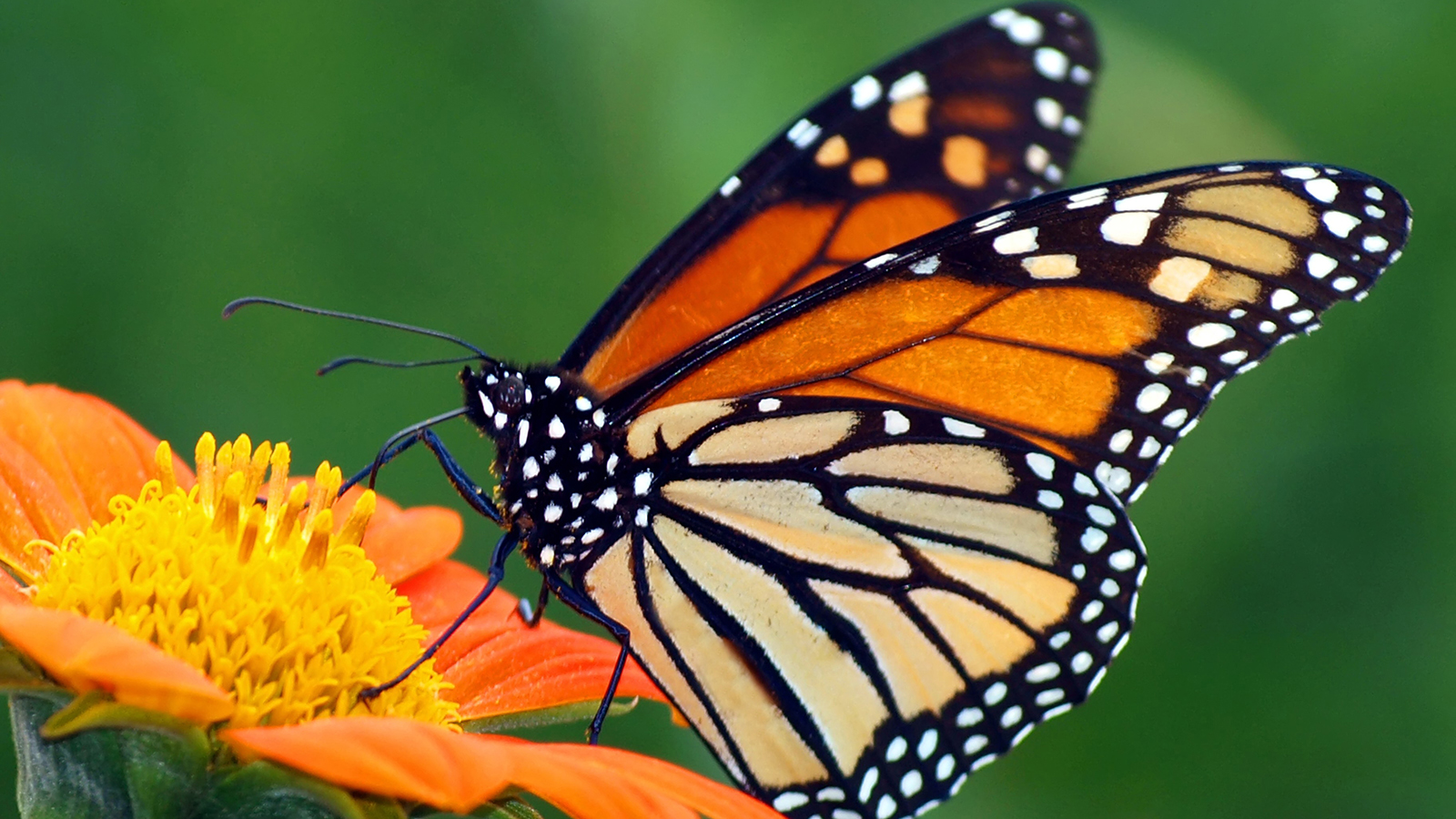 Butterfly
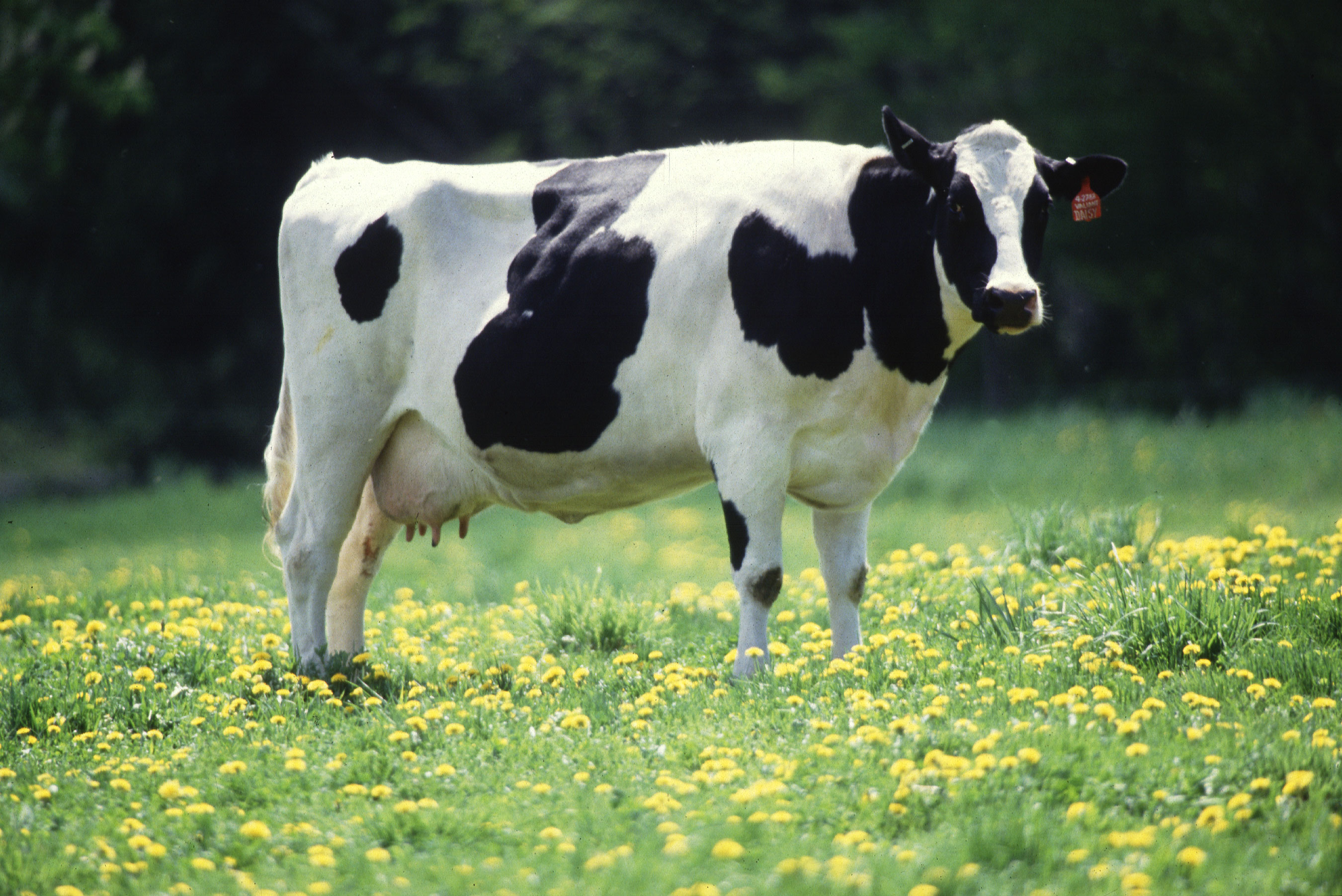 Cow
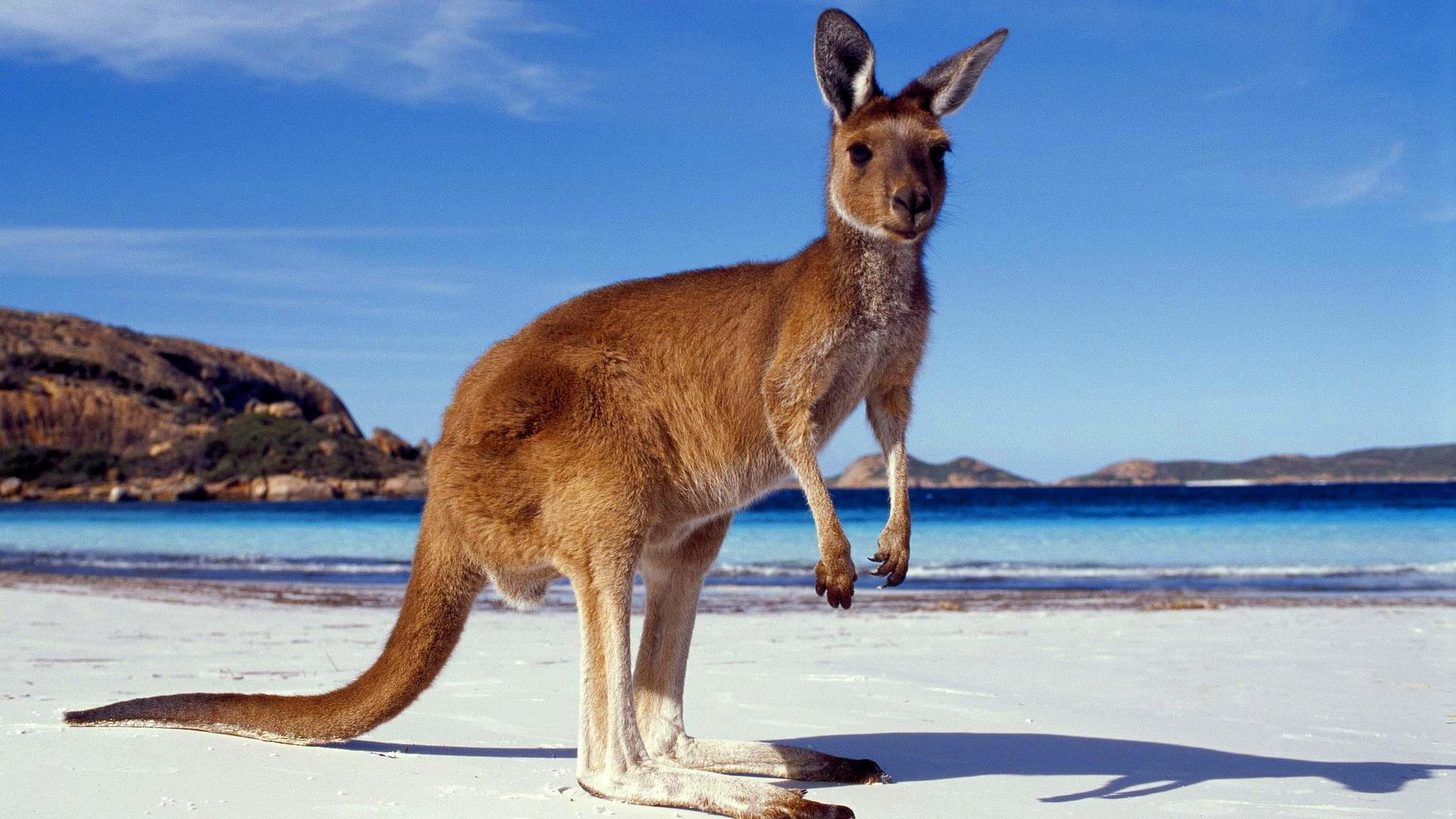 Kangaroo
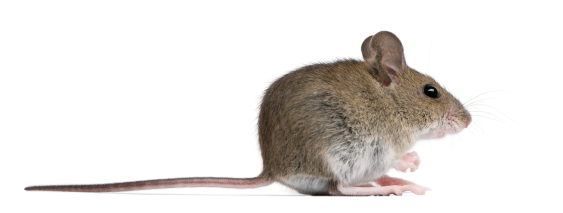 Mouse
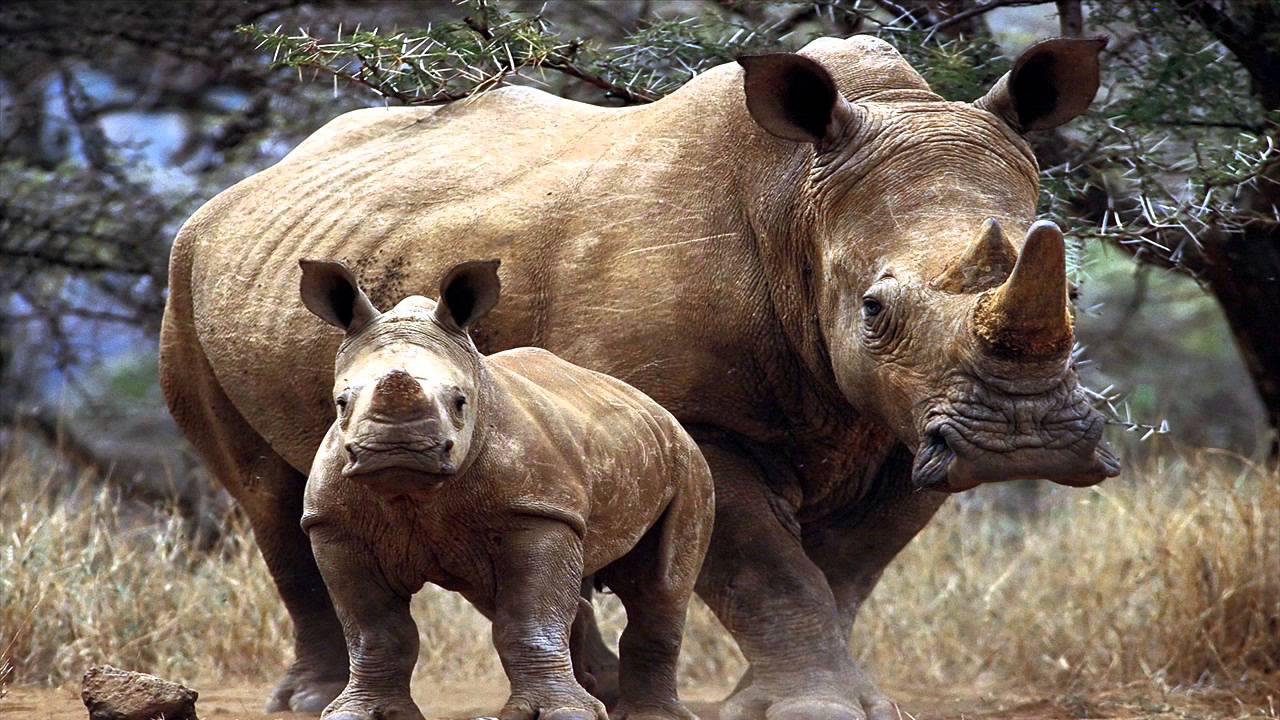 Rhino
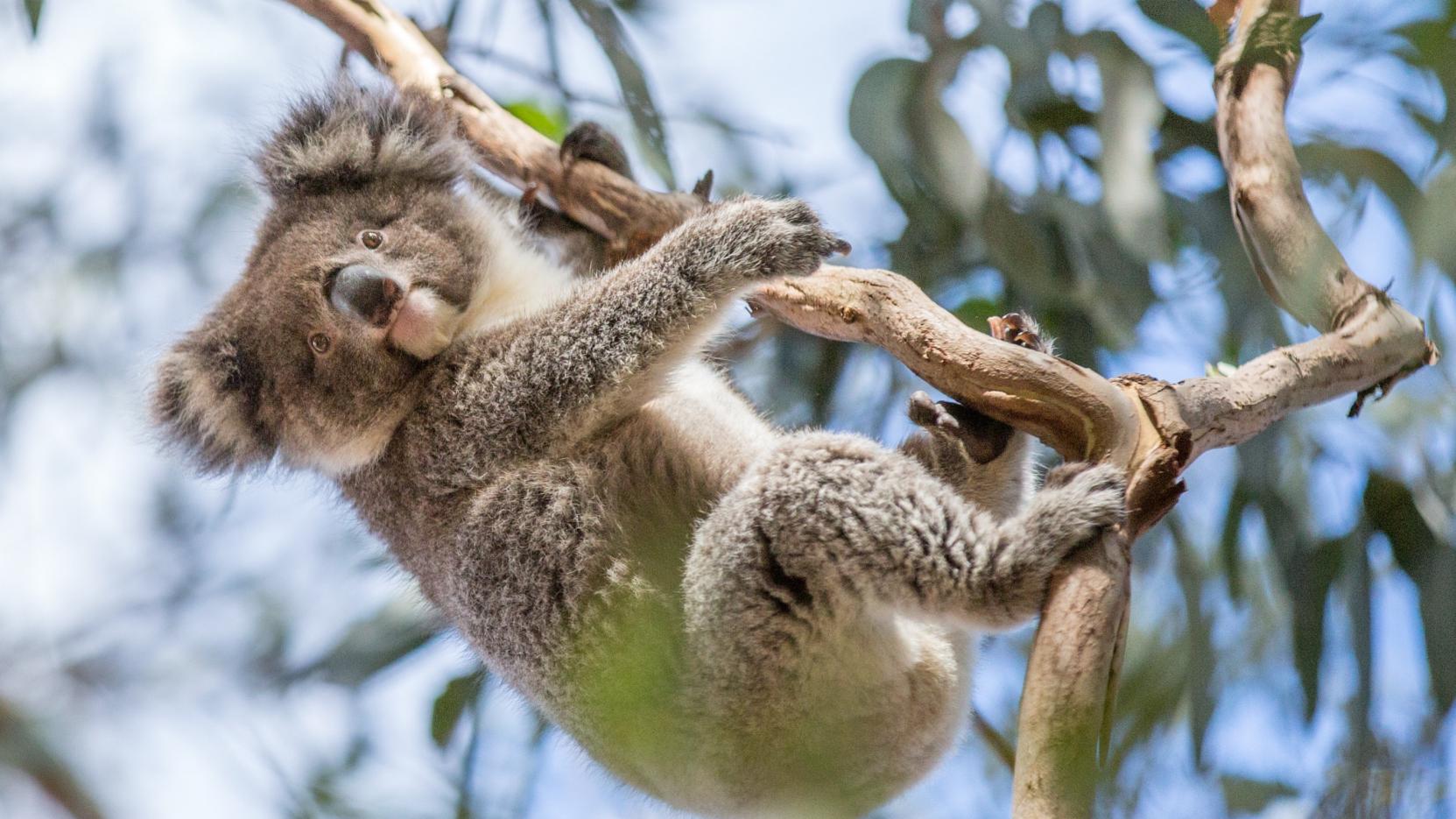 Koala
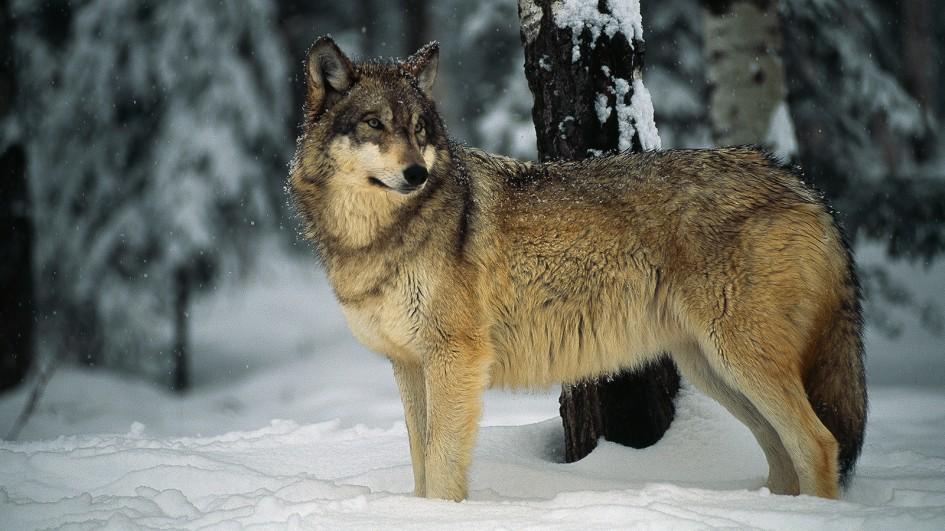 Wolf
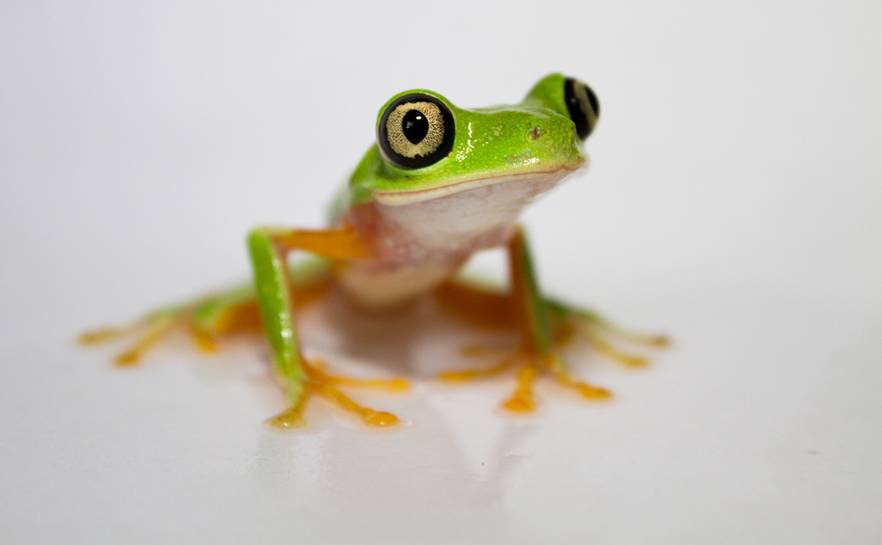 Frog
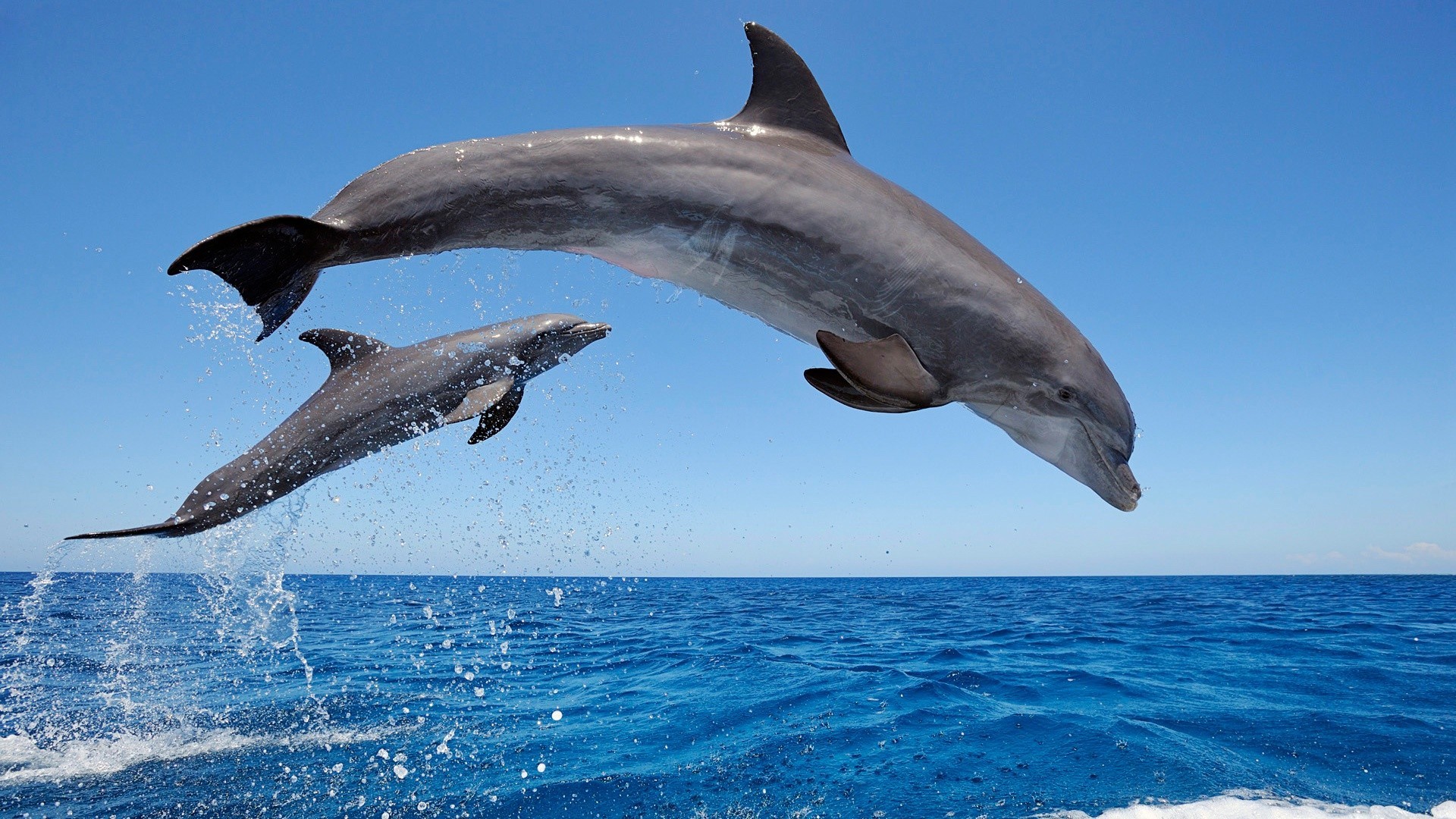 Dolphin
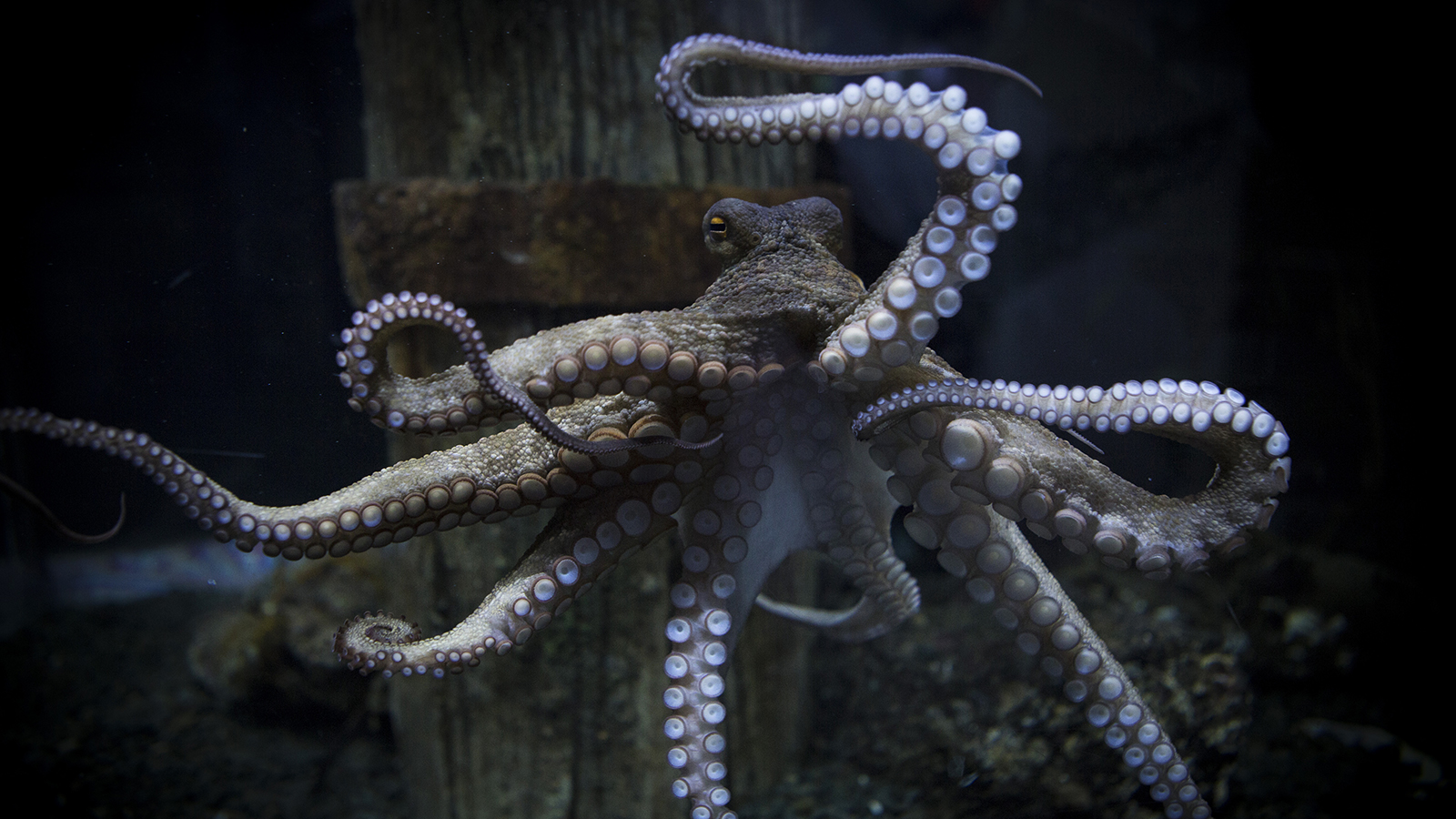 Octopus
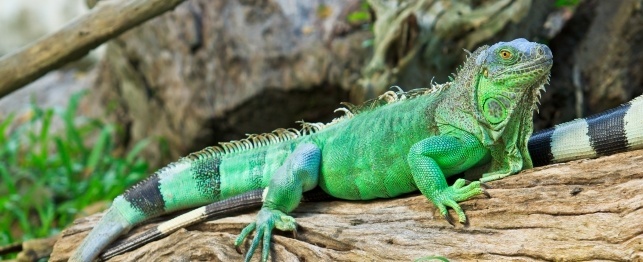 Iguana
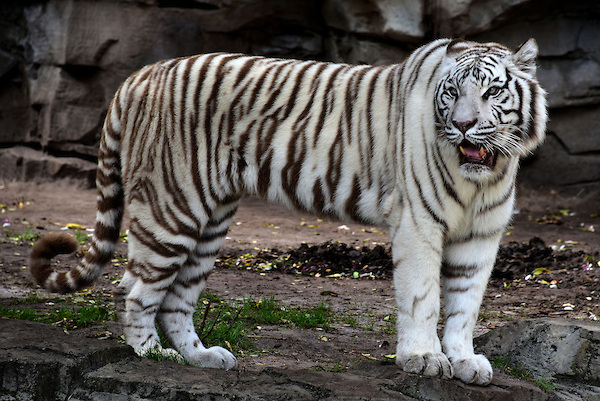 White Tiger
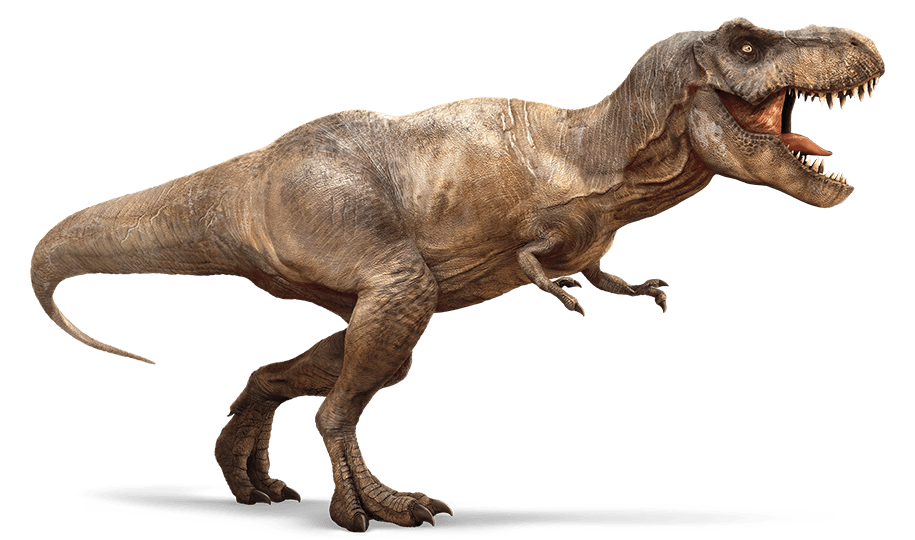 Dinosaur
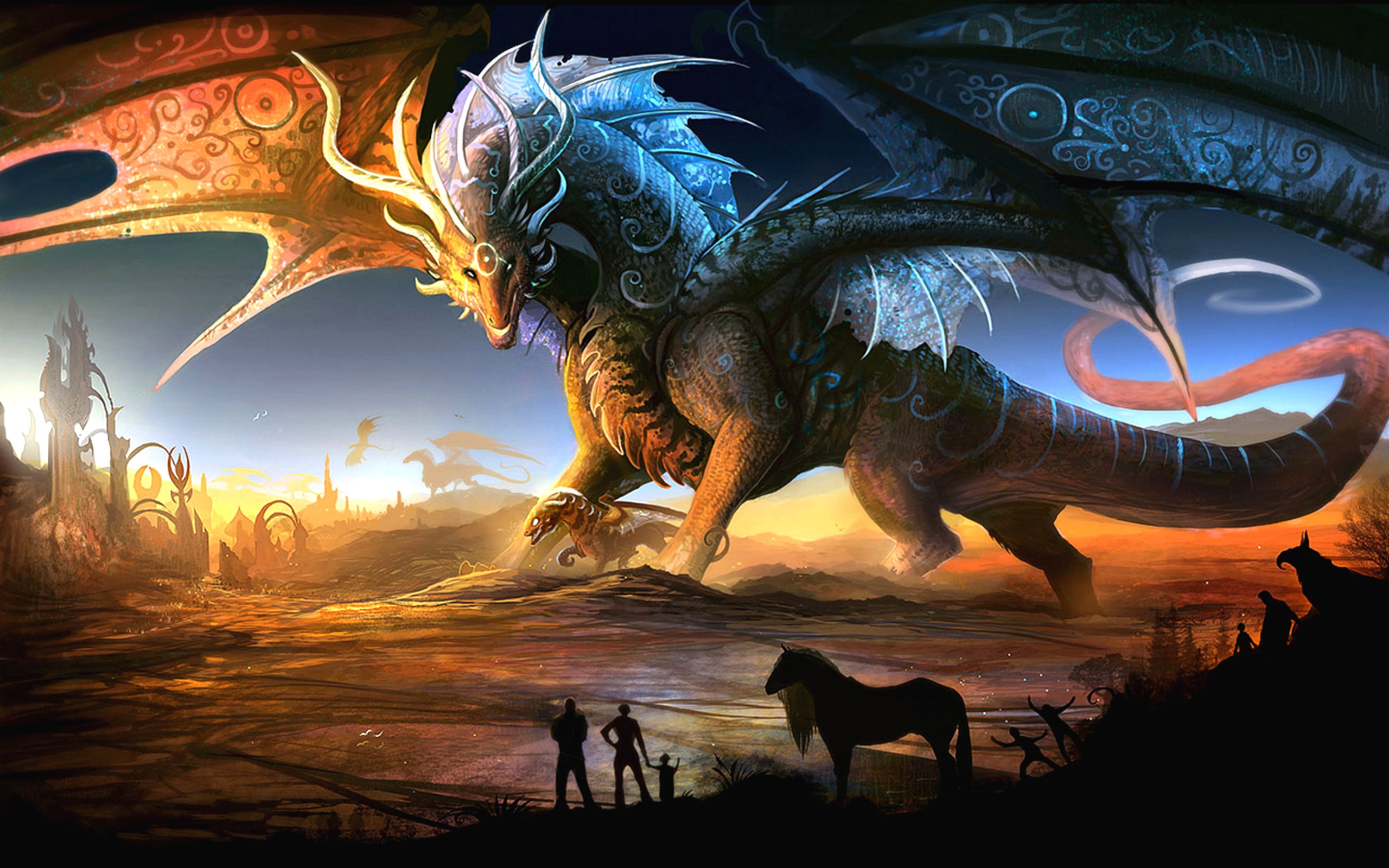 Dragon
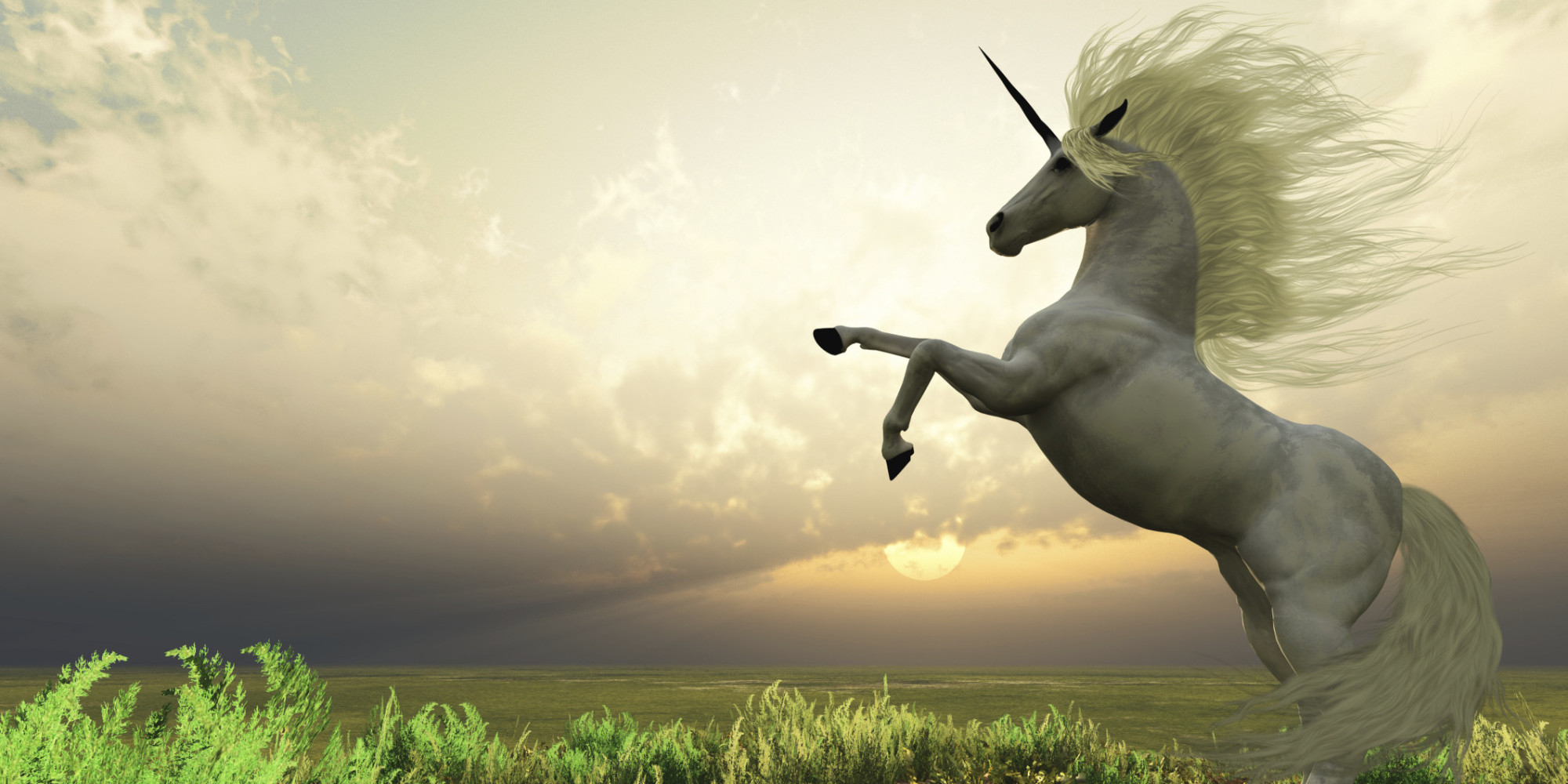 Unicorn
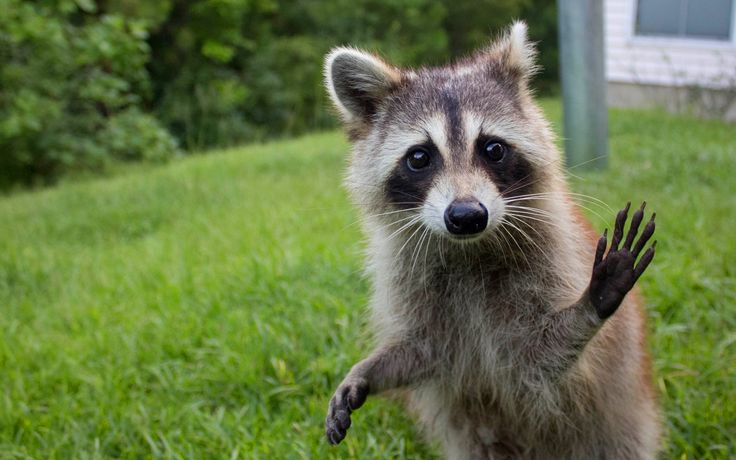 Raccoon
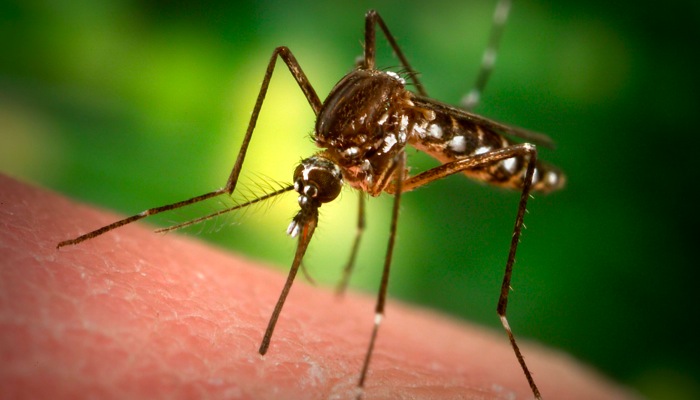 Mosquito
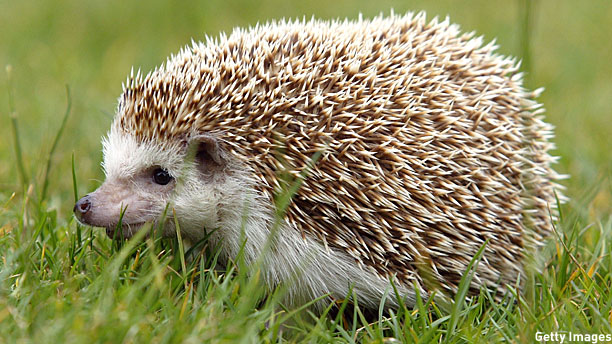 Hedgehog
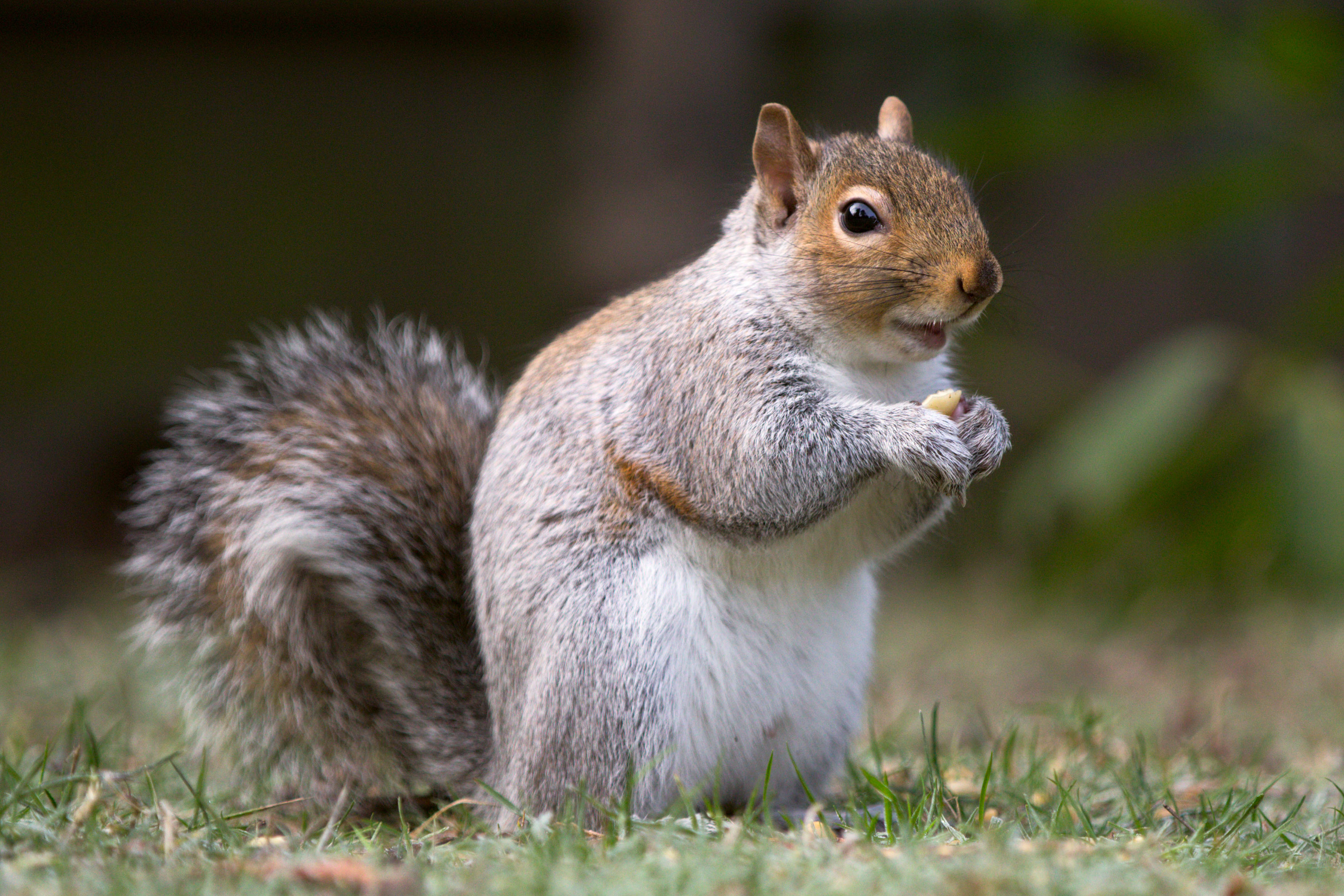 Squirrel